The Platinum Rule®Simple Steps for Improving Communications™
Developed by:
Dr. Tony Alessandra & Dr. Michael O’Connor
with Scott Zimmerman

Delivered by:
Your name here
© Copyright 1996 - 2009 by Dr. Tony Alessandra, Alessandra & Associates and Platinum Rule Group, LLC. Used with permission.
3 Simple Steps…
Recognize and embrace your natural behavioral style, and;
Identify another person’s behavioral style, and;
Adapt your behavior to lower interpersonal tension while increasing trust.
© Copyright 1996 - 2009 by Dr. Tony Alessandra, Alessandra & Associates and Platinum Rule Group, LLC. Used with permission.
Seeing the World Through a New Lens
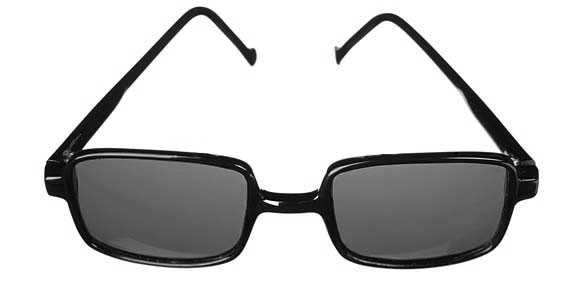 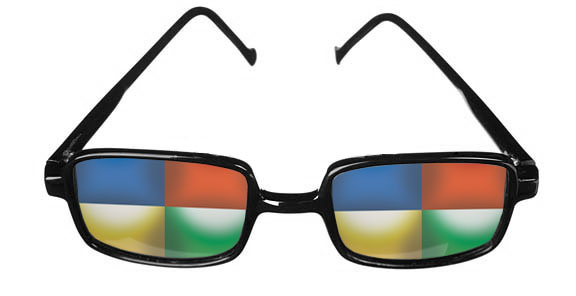 © Copyright 1996 - 2009 by Dr. Tony Alessandra, Alessandra & Associates and Platinum Rule Group, LLC. Used with permission.
Specific Application of The Platinum Rule…
Today, we will learn how to apply adaptability to improve ___________.
© Copyright 1996 - 2009 by Dr. Tony Alessandra, Alessandra & Associates and Platinum Rule Group, LLC. Used with permission.
Outcomes of Increasing Your Adaptability…
(You must customize this section)
 Increase in team morale
 Lowering tension within the office
 Deeper understanding of other’s needs and fears
 Lower staff turnover
© Copyright 1996 - 2009 by Dr. Tony Alessandra, Alessandra & Associates and Platinum Rule Group, LLC. Used with permission.
“In medicine, prescription before diagnosis is malpractice …… in business, it’s suicide!” — Dr. Tony Alessandra
© Copyright 1996 - 2009 by Dr. Tony Alessandra, Alessandra & Associates and Platinum Rule Group, LLC. Used with permission.
“When the only tool you have is a hammer,everything starts looking like a nail.”— Mark Twain
© Copyright 1996 - 2009 by Dr. Tony Alessandra, Alessandra & Associates and Platinum Rule Group, LLC. Used with permission.
“The Golden Rule”
“Do Unto Others as You Want Done Unto You”
© Copyright 1996 - 2009 by Dr. Tony Alessandra, Alessandra & Associates and Platinum Rule Group, LLC. Used with permission.
The Platinum Rule…
“Do Unto Others as They Want Done Unto Them!”

Or…

“Treat Others the Way They Want (and Need) to Be Treated!”
© Copyright 1996 - 2009 by Dr. Tony Alessandra, Alessandra & Associates and Platinum Rule Group, LLC. Used with permission.
Lower Interpersonal Tension & Increase Trust
Know your own behavioral tendencies
Recognize the behavioral style of another person
Adapt your communication style
© Copyright 1996 - 2009 by Dr. Tony Alessandra, Alessandra & Associates and Platinum Rule Group, LLC. Used with permission.
TPR is Different from “Personality Tests”
Both prescriptive and descriptive
People change behaviors
Can be learned and applied immediately
© Copyright 1996 - 2009 by Dr. Tony Alessandra, Alessandra & Associates and Platinum Rule Group, LLC. Used with permission.
The History of “Styles”…
1921
Carl Jung: Psychological Types
William Marston: Emotions of Normal People
1928
Isabel Briggs & Katherine Myers: MBTI
Walter Clark & John Geier: DISC
1950s
Merrill & Reid: Social Styles
1960s
Dr. Tony Alessandra: The Platinum Rule
1980s
© Copyright 1996 - 2009 by Dr. Tony Alessandra, Alessandra & Associates and Platinum Rule Group, LLC. Used with permission.
Four Basic Styles
Director
Socializer
Relater
Thinker
© Copyright 1996 - 2009 by Dr. Tony Alessandra, Alessandra & Associates and Platinum Rule Group, LLC. Used with permission.
So, What’s Your Behavioral Style?
Now it’s time to take/review your assessment…
© Copyright 1996 - 2009 by Dr. Tony Alessandra, Alessandra & Associates and Platinum Rule Group, LLC. Used with permission.
Recognizing Another’s Behavioral Style
Verbal: The actual words they use.

Vocal: The way they say the words; rate-of-speech, inflection, intonation and emphasis.

Visual: The way they subconsciously communicate their intentions through body language, facial expressions and gestures.
© Copyright 1996 - 2009 by Dr. Tony Alessandra, Alessandra & Associates and Platinum Rule Group, LLC. Used with permission.
The Two Dimensions of Observable Behavior
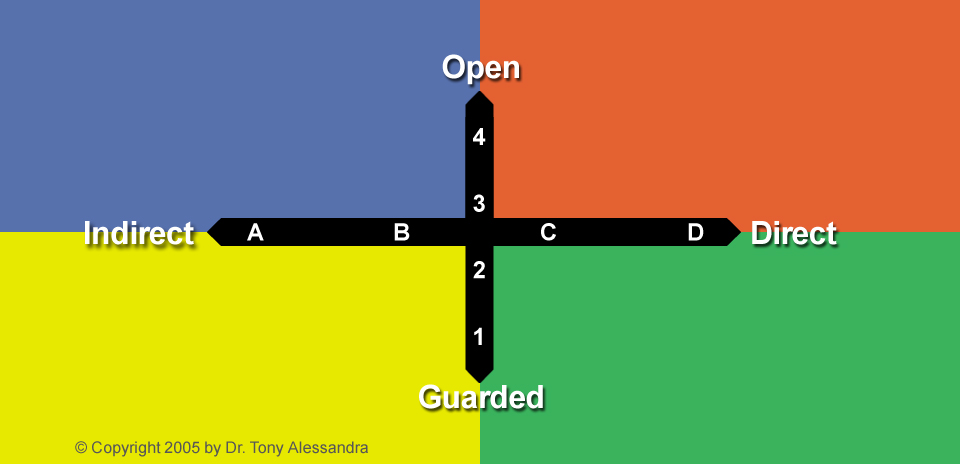 © Copyright 1996 - 2006 by Dr. Tony Alessandra, Alessandra & Associates and Platinum Rule Group, LLC. All rights reserved.
Willingness to Share Feelings and Thoughts
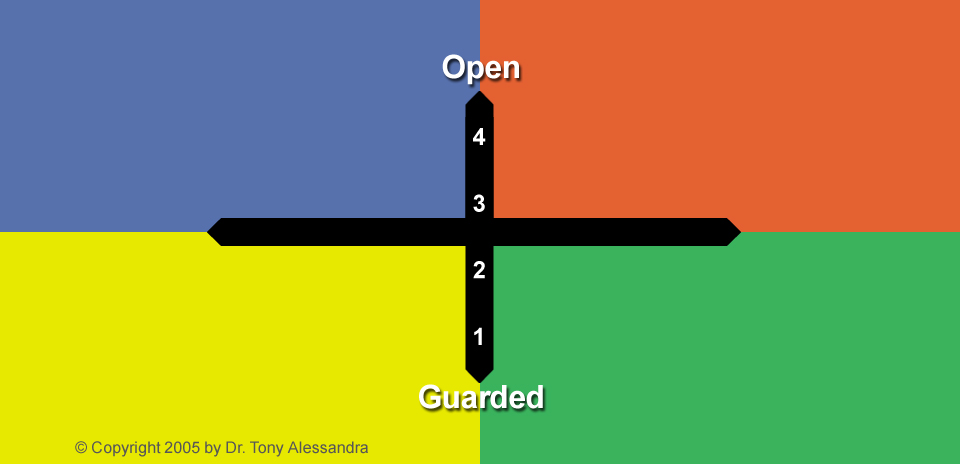 © Copyright 1996 - 2006 by Dr. Tony Alessandra, Alessandra & Associates and Platinum Rule Group, LLC. All rights reserved.
Willingness to Share Feelings and Thoughts
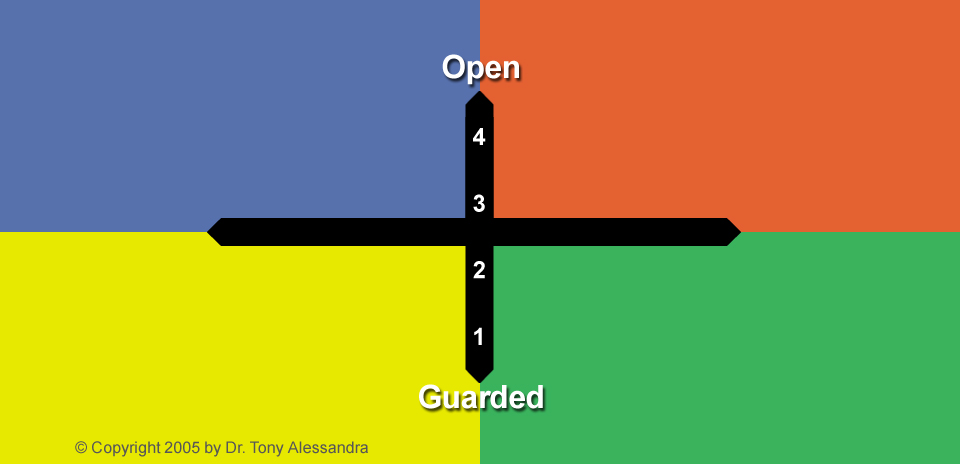 Easier to “Read”
 Easier to Get to Know
Relationships & People
 Free with Use of Time
© Copyright 1996 - 2006 by Dr. Tony Alessandra, Alessandra & Associates and Platinum Rule Group, LLC. All rights reserved.
Willingness to Share Feelings and Thoughts
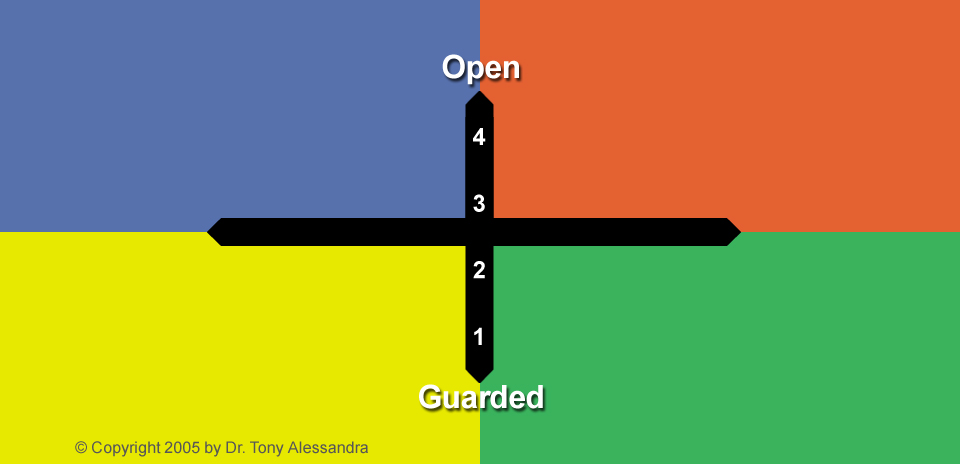 Harder to “Read”
 Harder to Get to Know
Tasks, Work & Results
 Tight with Use of Time
© Copyright 1996 - 2006 by Dr. Tony Alessandra, Alessandra & Associates and Platinum Rule Group, LLC. All rights reserved.
FEELINGS
EVIDENCE
DECISIONS ARE BASED UPON…
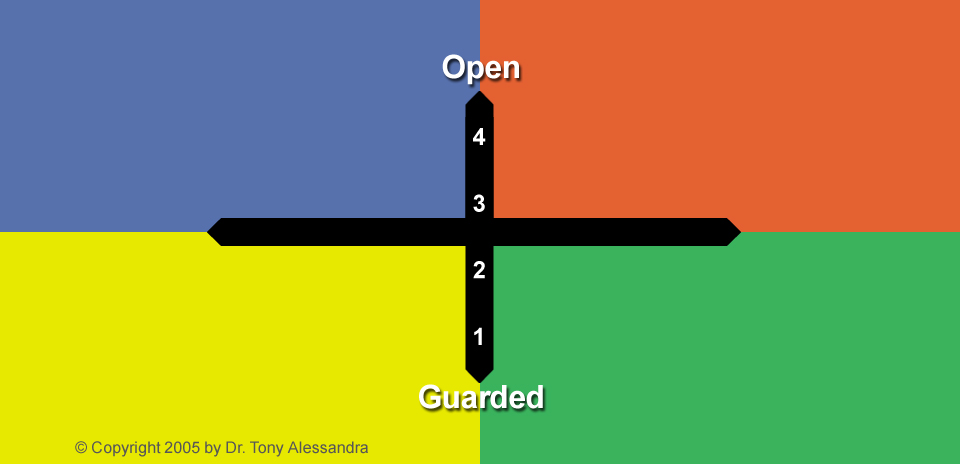 © Copyright 1996 - 2006 by Dr. Tony Alessandra, Alessandra & Associates and Platinum Rule Group, LLC. All rights reserved.
OPINIONS & FEELINGS
FACTS & TASKS
THEIR FOCUS IS ON…
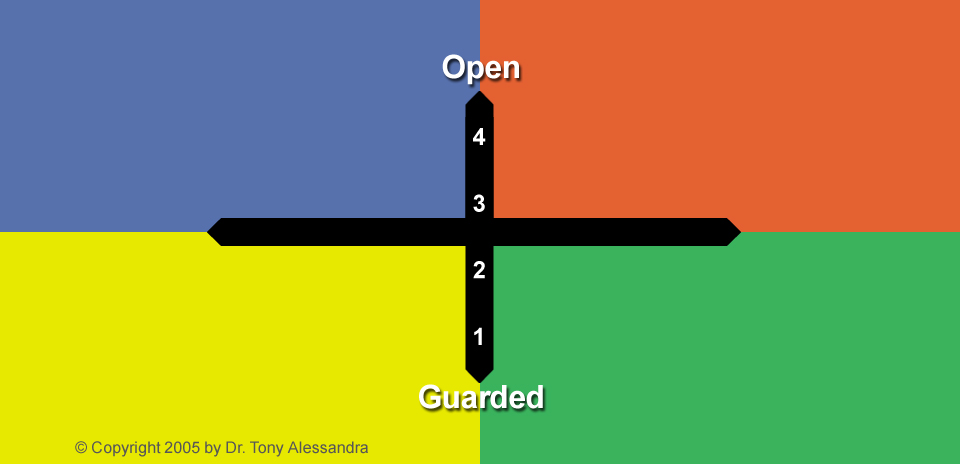 © Copyright 1996 - 2006 by Dr. Tony Alessandra, Alessandra & Associates and Platinum Rule Group, LLC. All rights reserved.
STRAYS FROM SUBJECT
STAYS ON SUBJECT
THEIR CONVERSATIONS…
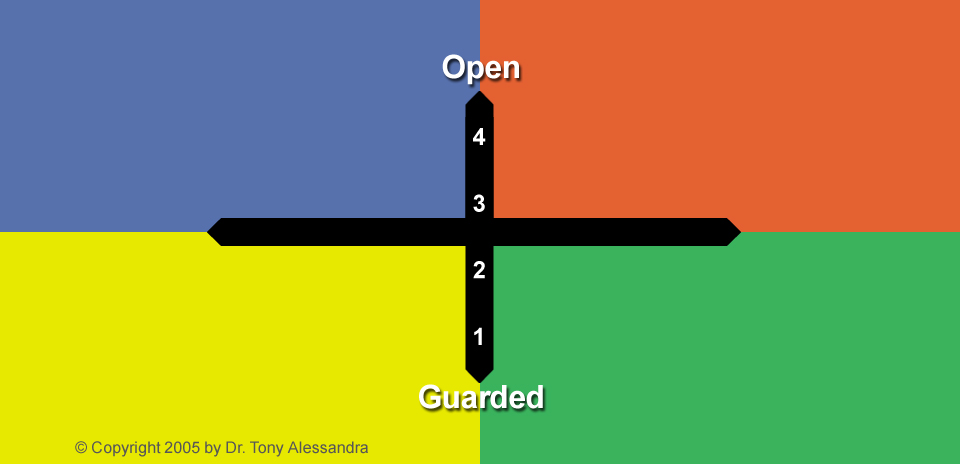 © Copyright 1996 - 2006 by Dr. Tony Alessandra, Alessandra & Associates and Platinum Rule Group, LLC. All rights reserved.
RELAXED & WARM
FORMAL & PROPER
COMES ACROSS AS…
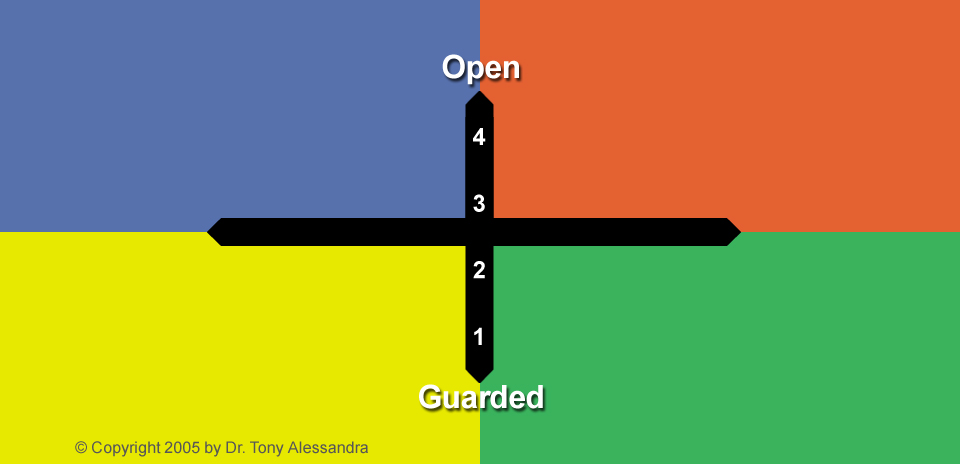 © Copyright 1996 - 2006 by Dr. Tony Alessandra, Alessandra & Associates and Platinum Rule Group, LLC. All rights reserved.
WITH OTHERS
INDEPENDENTLY
PREFERS TO WORK…
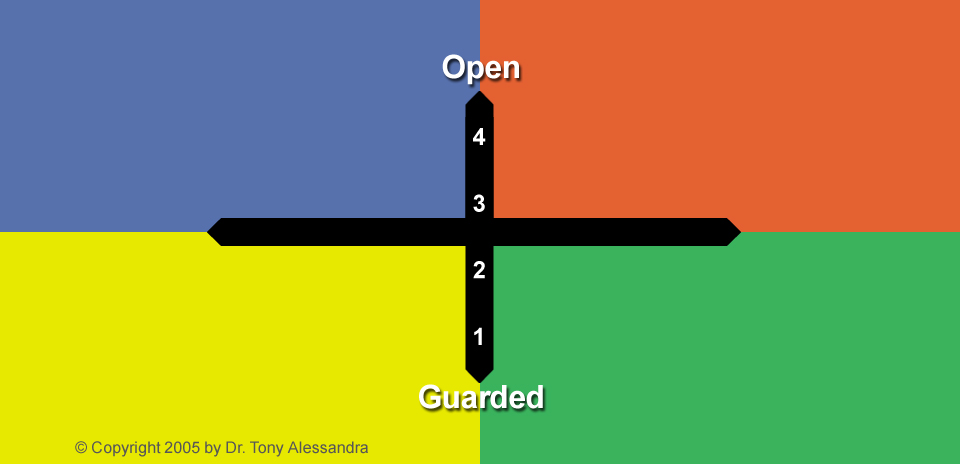 © Copyright 1996 - 2006 by Dr. Tony Alessandra, Alessandra & Associates and Platinum Rule Group, LLC. All rights reserved.
ANIMATED
LIMITED
FACIAL EXPRESSIONS ARE…
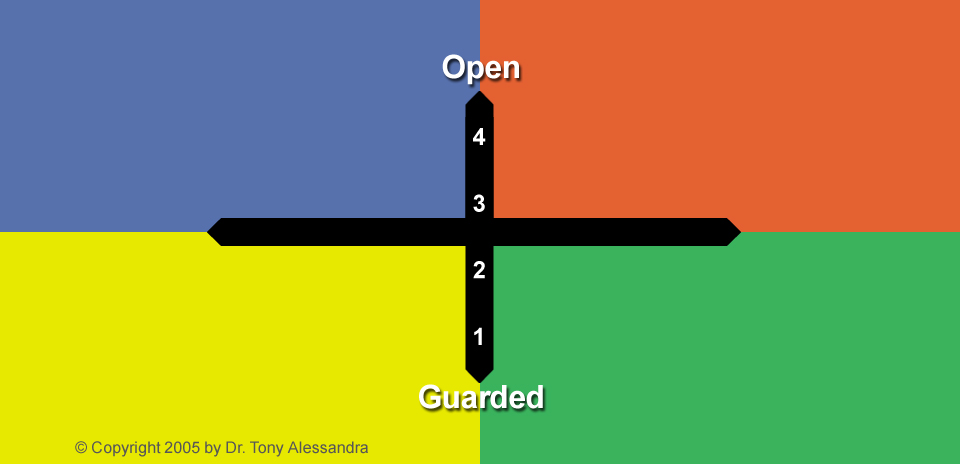 © Copyright 1996 - 2006 by Dr. Tony Alessandra, Alessandra & Associates and Platinum Rule Group, LLC. All rights reserved.
OFTEN
SELDOM
PROVIDES NONVERBAL FEEDBACK…
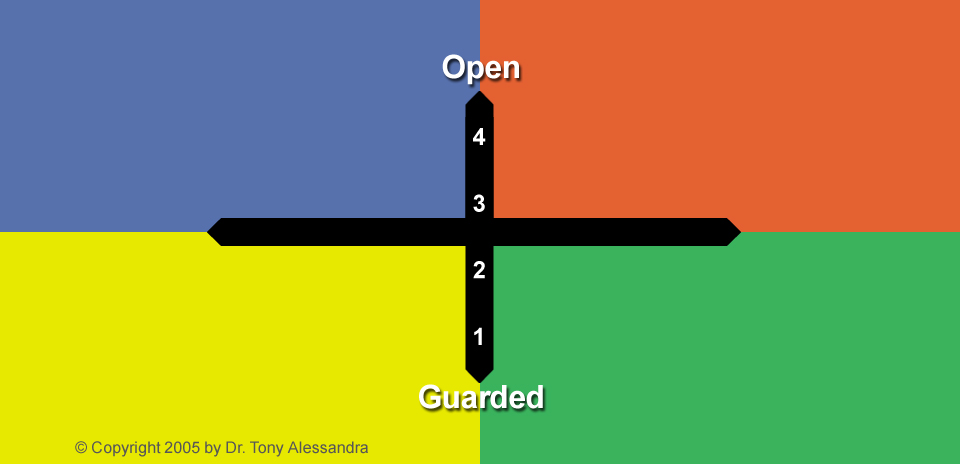 © Copyright 1996 - 2006 by Dr. Tony Alessandra, Alessandra & Associates and Platinum Rule Group, LLC. All rights reserved.
FEELINGS / VISIONS / CONCEPTS
REALITY / EXPERIENCES / DATA
RESPONDS POSITIVELY TO…
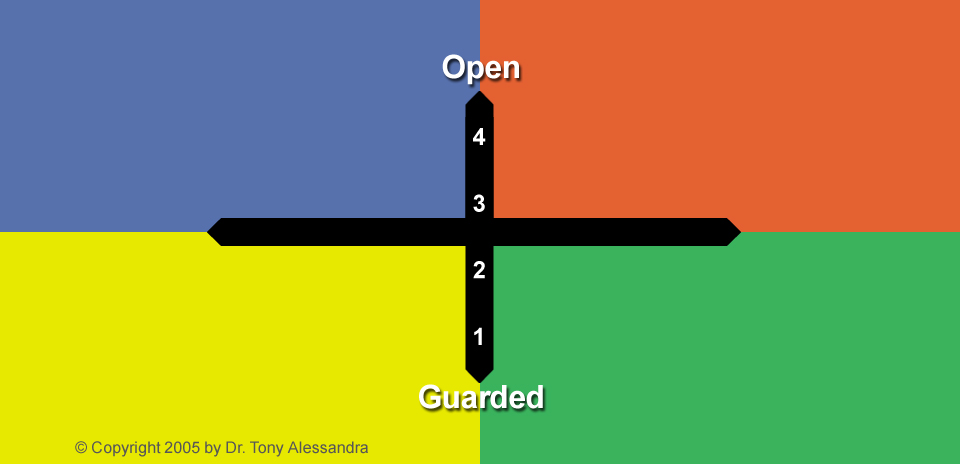 © Copyright 1996 - 2006 by Dr. Tony Alessandra, Alessandra & Associates and Platinum Rule Group, LLC. All rights reserved.
Are You More Open or Guarded?
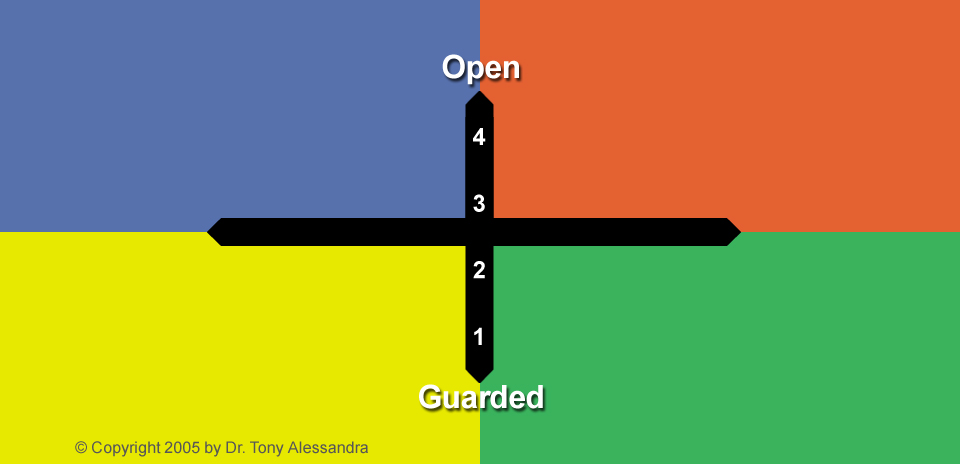 © Copyright 1996 - 2006 by Dr. Tony Alessandra, Alessandra & Associates and Platinum Rule Group, LLC. All rights reserved.
Their Natural Pace
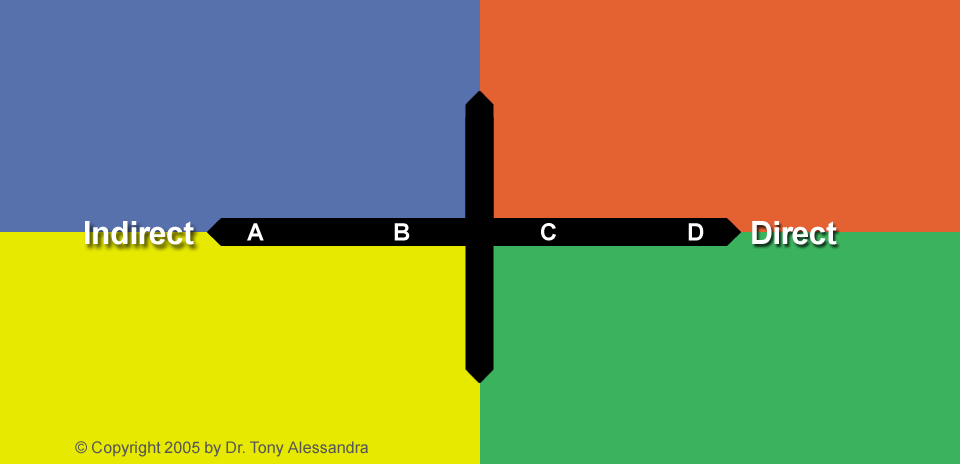 © Copyright 1996 - 2006 by Dr. Tony Alessandra, Alessandra & Associates and Platinum Rule Group, LLC. All rights reserved.
Driven to Achieve, Influence and/or Control
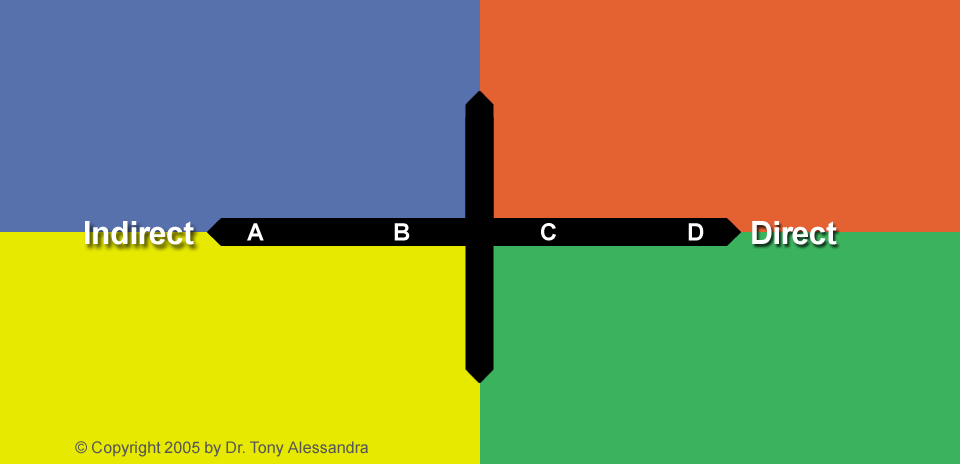 Fast-paced / Confident
 Extroverted; Talks and Tells
Readily Takes Risks
 Driven by Need to Accomplish
© Copyright 1996 - 2006 by Dr. Tony Alessandra, Alessandra & Associates and Platinum Rule Group, LLC. All rights reserved.
Driven by a Need for Certainty and/or Security
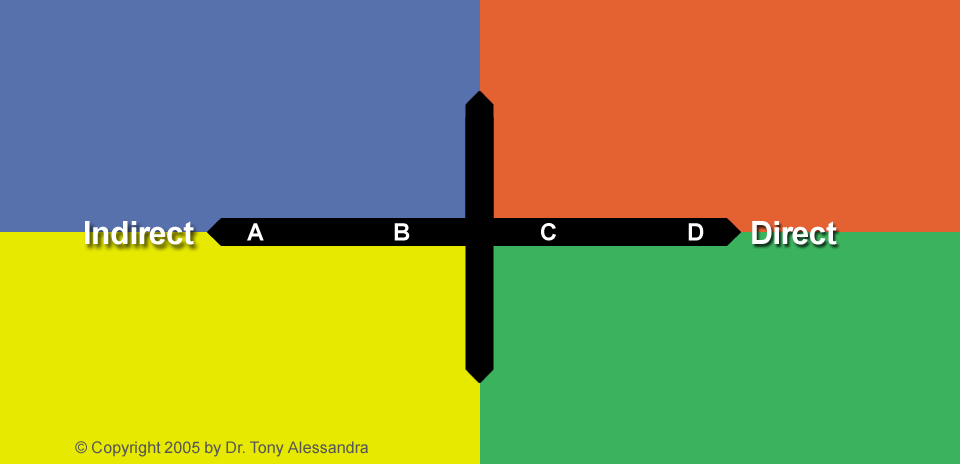 Easy-Going / Cooperative
 Introverted; Asks and Listens
Slow to Take Risks
 Driven by Need to Be Certain
© Copyright 1996 - 2006 by Dr. Tony Alessandra, Alessandra & Associates and Platinum Rule Group, LLC. All rights reserved.
SLOWLY
SPONTANEOUSLY
CAUTIOUSLY
QUICKLY
APPROACHES RISKS…
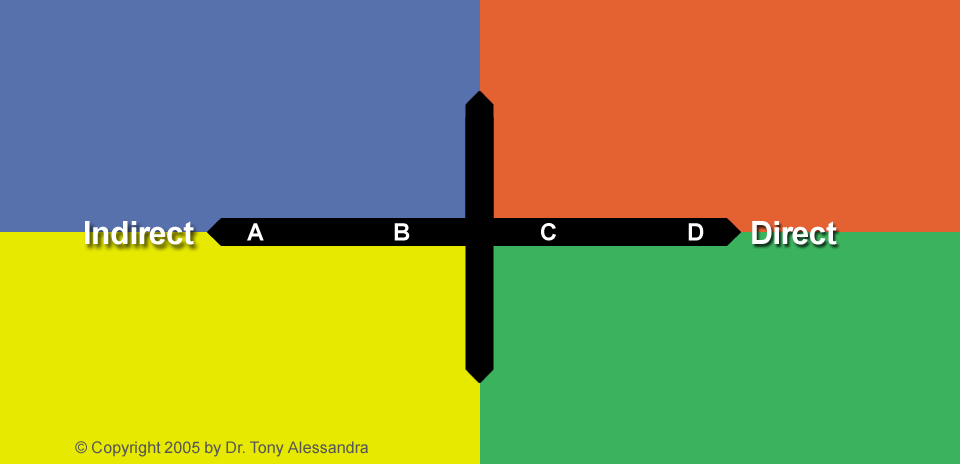 © Copyright 1996 - 2006 by Dr. Tony Alessandra, Alessandra & Associates and Platinum Rule Group, LLC. All rights reserved.
INFREQUENTLY
FREQUENTLY
CONTRIBUTES
CONTRIBUTES
DURING GROUP CONVERSATIONS…
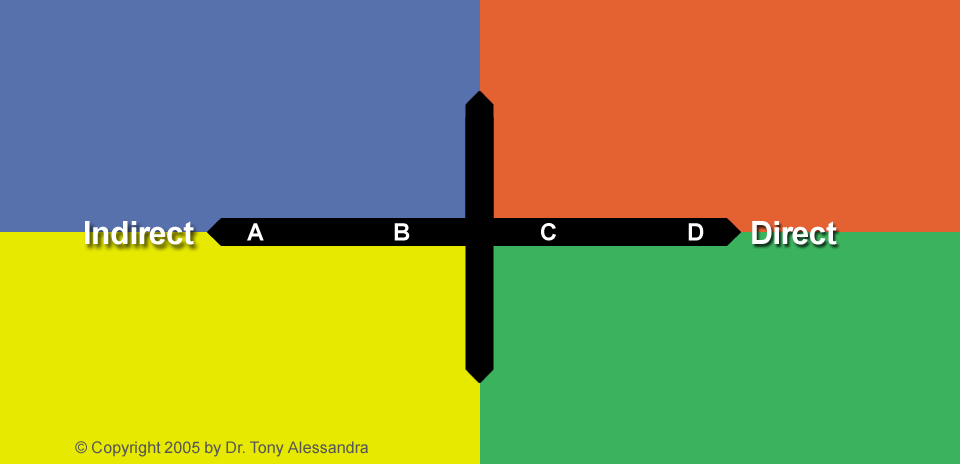 © Copyright 1996 - 2006 by Dr. Tony Alessandra, Alessandra & Associates and Platinum Rule Group, LLC. All rights reserved.
SELDOM
USES
GESTURES
GESTURES
WHILE MAKING THEIR POINTS…
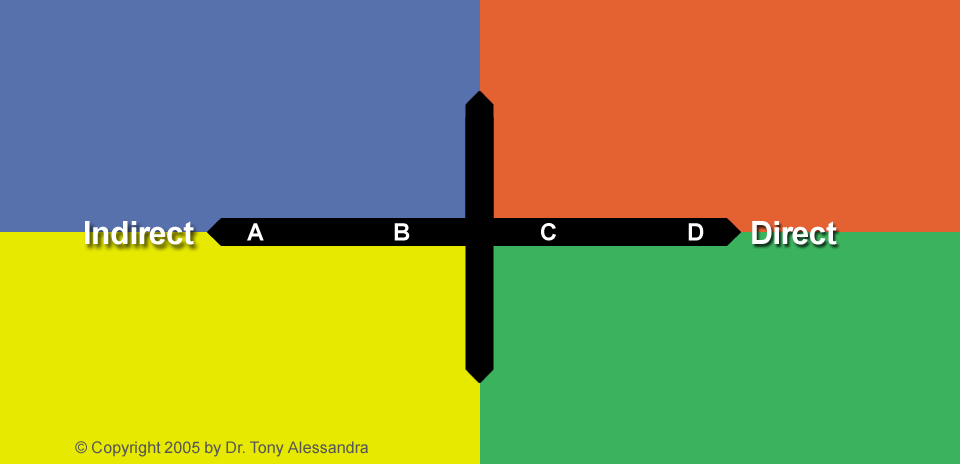 © Copyright 1996 - 2006 by Dr. Tony Alessandra, Alessandra & Associates and Platinum Rule Group, LLC. All rights reserved.
OFTEN
OFTEN
QUALIFIED
EMPHATIC
STATEMENTS ARE…
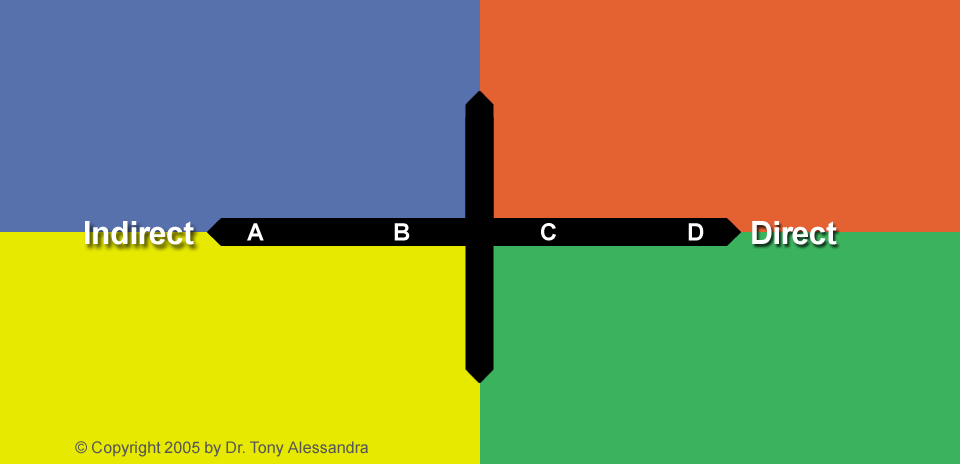 © Copyright 1996 - 2006 by Dr. Tony Alessandra, Alessandra & Associates and Platinum Rule Group, LLC. All rights reserved.
EXPLANATIONS
INTONATION AND
OF THE CONTENT
BODY LANGUAGE
EMPHASIZES POINTS THROUGH…
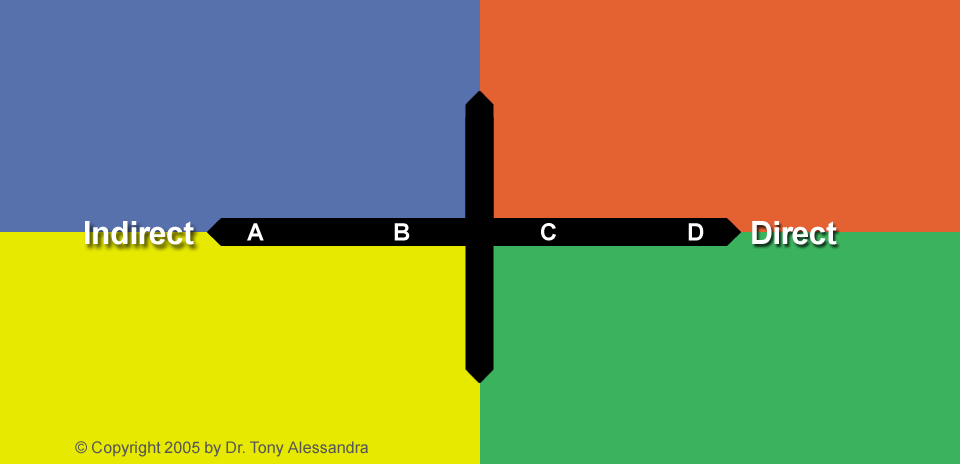 © Copyright 1996 - 2006 by Dr. Tony Alessandra, Alessandra & Associates and Platinum Rule Group, LLC. All rights reserved.
KEPT
RIGHT OUT
INSIDE
ON THE TABLE
THEIR OPINIONS ARE…
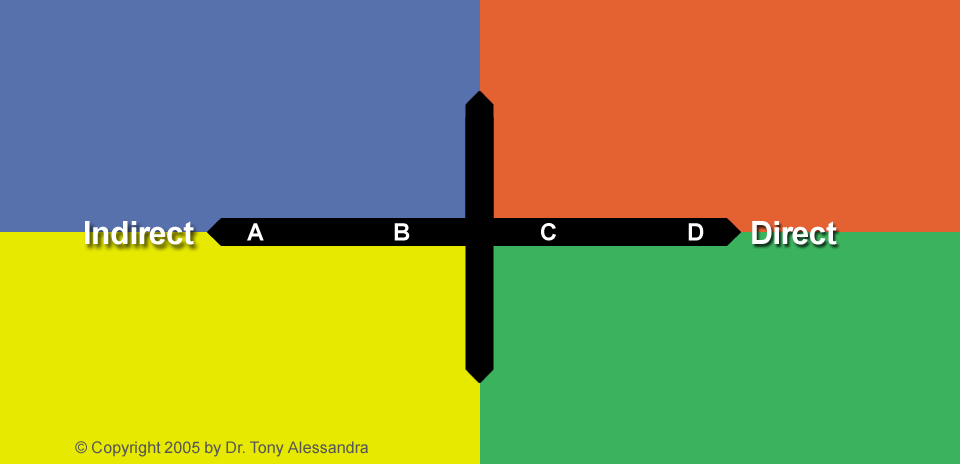 © Copyright 1996 - 2006 by Dr. Tony Alessandra, Alessandra & Associates and Platinum Rule Group, LLC. All rights reserved.
PATIENT
IMPATIENT
COOPERATIVE
COMPETITIVE
OFTEN SEEN AS…
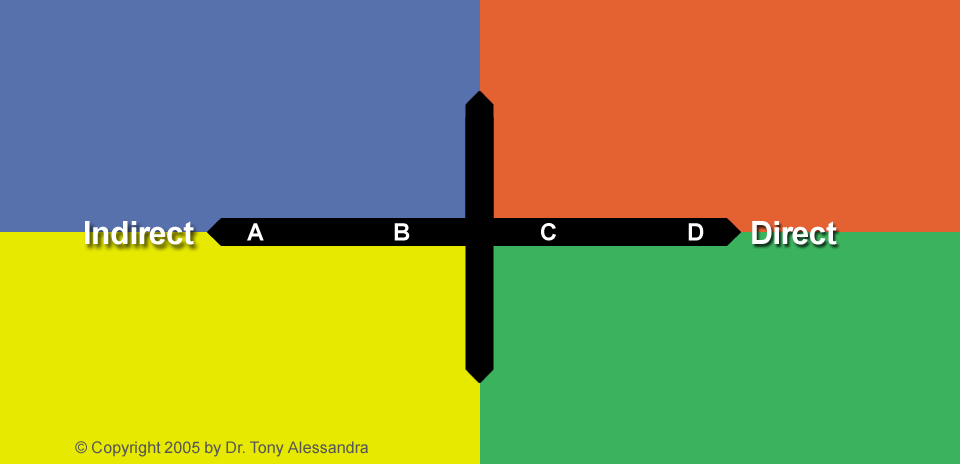 © Copyright 1996 - 2006 by Dr. Tony Alessandra, Alessandra & Associates and Platinum Rule Group, LLC. All rights reserved.
UNDERSTATED
INTENSE
RESERVED
ASSERTIVE
DEMEANOR IS…
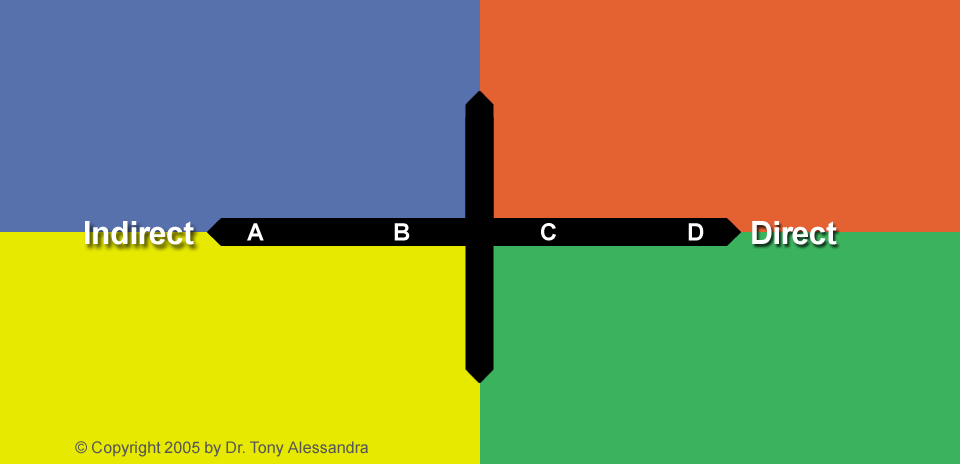 © Copyright 1996 - 2006 by Dr. Tony Alessandra, Alessandra & Associates and Platinum Rule Group, LLC. All rights reserved.
INITIALLY
USUALLY
INTERMITTENT
SUSTAINED
EYE CONTACT IS…
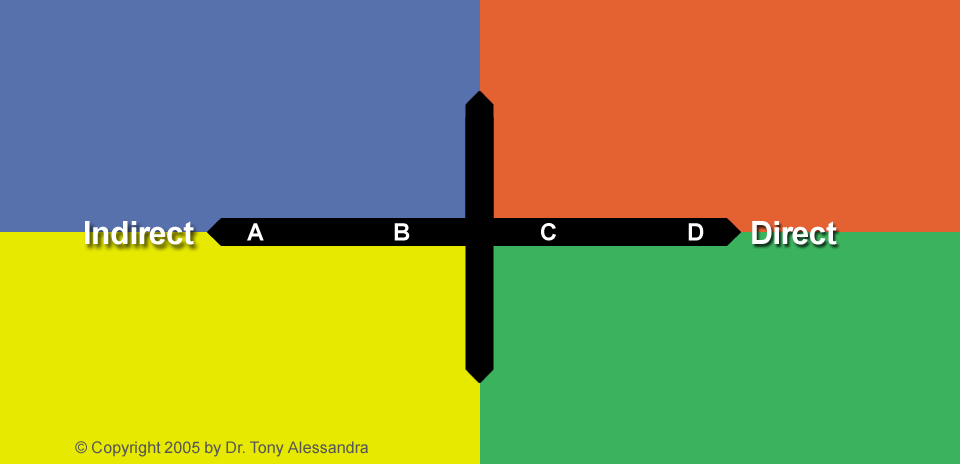 © Copyright 1996 - 2006 by Dr. Tony Alessandra, Alessandra & Associates and Platinum Rule Group, LLC. All rights reserved.
THE LETTER
WINDOWS OF
OF THE LAW!
OPPORTUNITY!
VIEWS RULES AND POLICIES AS…
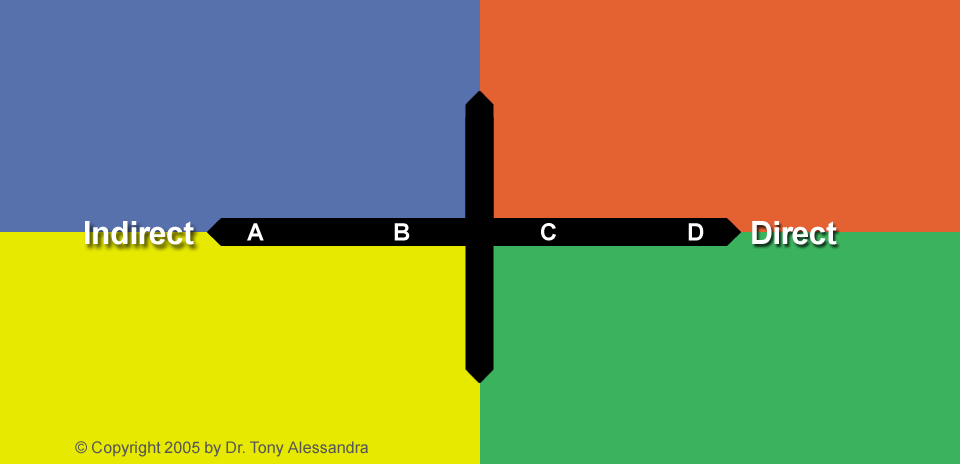 © Copyright 1996 - 2006 by Dr. Tony Alessandra, Alessandra & Associates and Platinum Rule Group, LLC. All rights reserved.
LISTENS MORE
TALKS MORE
THAN TALKS
THAN LISTENS
IN GENERAL…
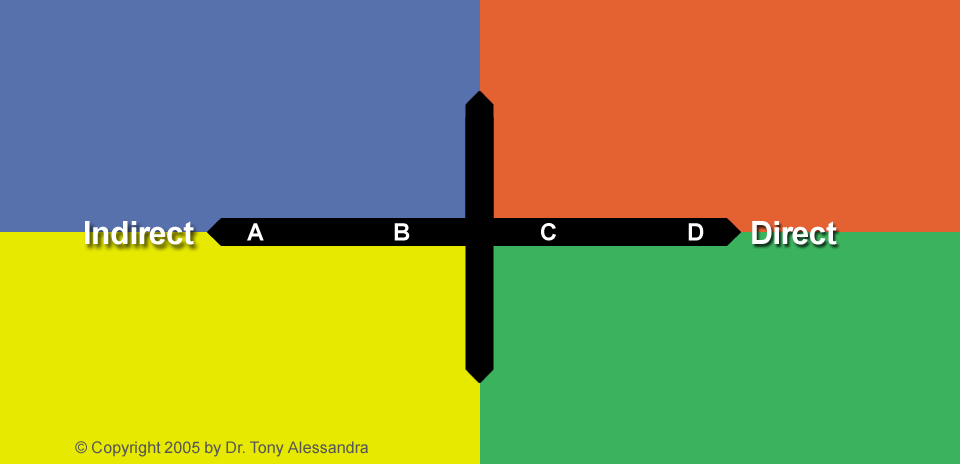 © Copyright 1996 - 2006 by Dr. Tony Alessandra, Alessandra & Associates and Platinum Rule Group, LLC. All rights reserved.
ASK MORE
TELLS MORE
THAN TELL
THAN ASKS
OVERALL, THEY…
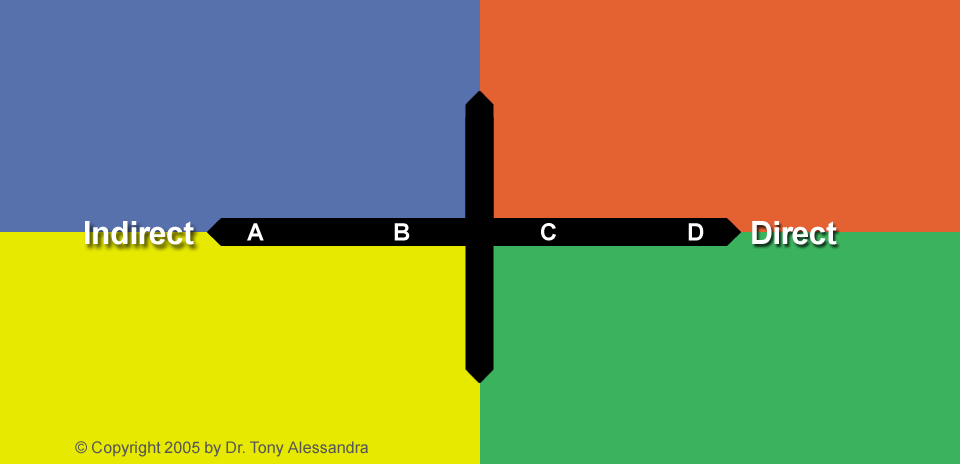 © Copyright 1996 - 2006 by Dr. Tony Alessandra, Alessandra & Associates and Platinum Rule Group, LLC. All rights reserved.
Are You More Direct or Indirect?
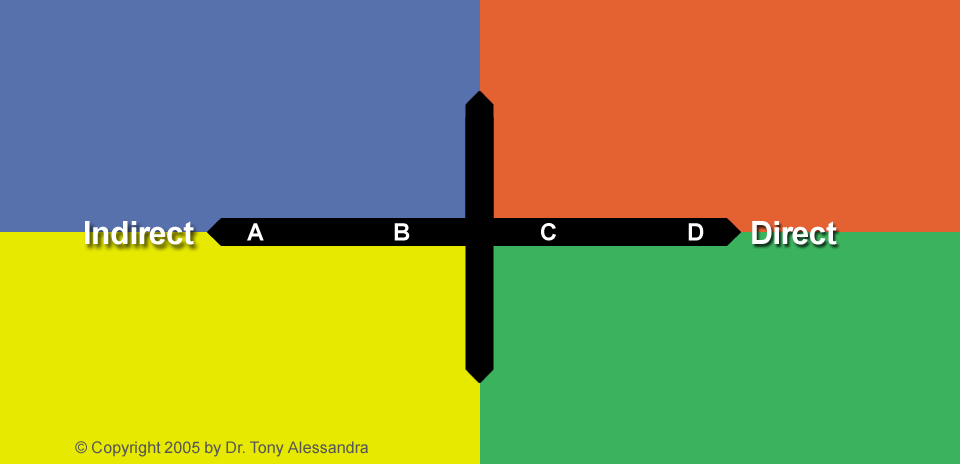 © Copyright 1996 - 2006 by Dr. Tony Alessandra, Alessandra & Associates and Platinum Rule Group, LLC. All rights reserved.
Direct and Guarded…
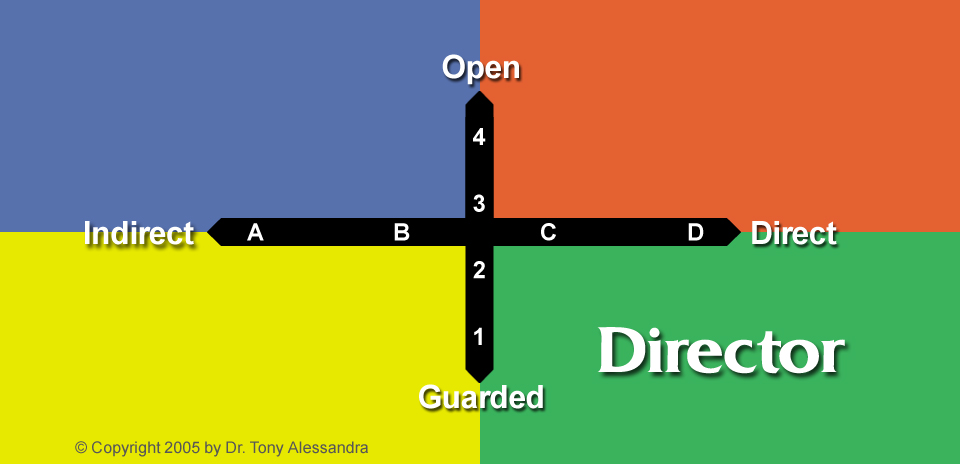 © Copyright 1996 - 2006 by Dr. Tony Alessandra, Alessandra & Associates and Platinum Rule Group, LLC. All rights reserved.
Direct and Open…
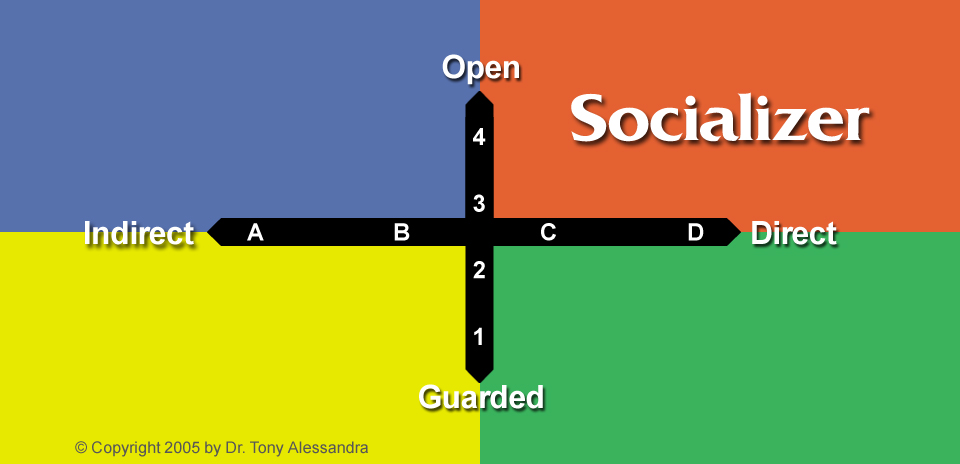 © Copyright 1996 - 2006 by Dr. Tony Alessandra, Alessandra & Associates and Platinum Rule Group, LLC. All rights reserved.
Indirect and Open…
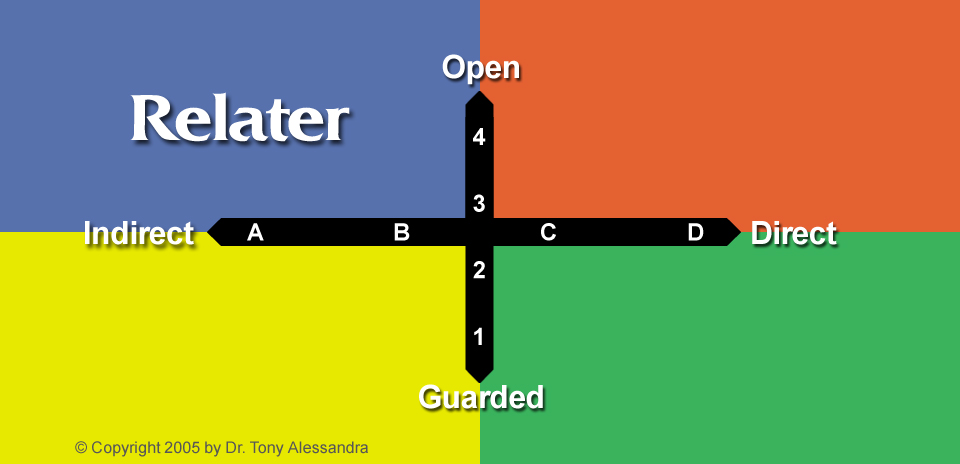 © Copyright 1996 - 2006 by Dr. Tony Alessandra, Alessandra & Associates and Platinum Rule Group, LLC. All rights reserved.
Indirect and Guarded…
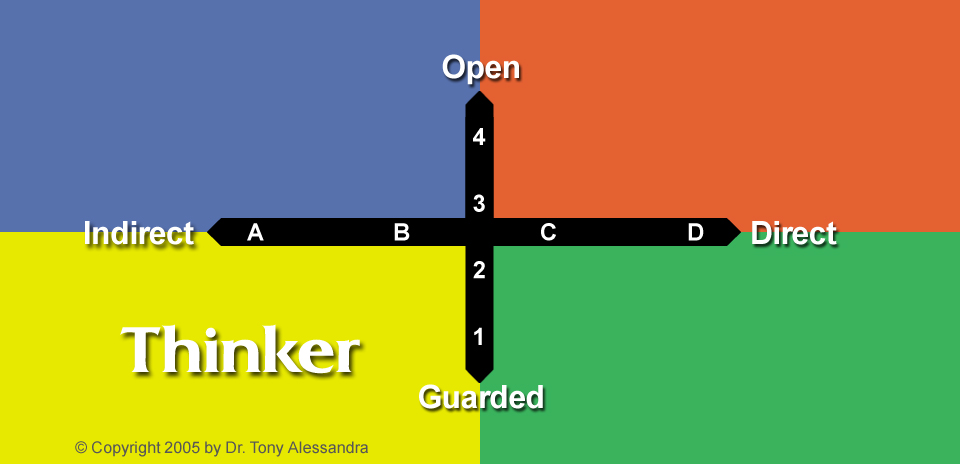 © Copyright 1996 - 2006 by Dr. Tony Alessandra, Alessandra & Associates and Platinum Rule Group, LLC. All rights reserved.
Directors… the Dominant, Driving Style
Fast paced
 Talks more than they listen
 Speak with authority
 Confident toward risks and change
 Makes decisions … decisively
 Competitive
 Goals and results-oriented
 Becomes dictatorial under stress
© Copyright 1996 - 2009 by Dr. Tony Alessandra, Alessandra & Associates and Platinum Rule Group, LLC. Used with permission.
Directors…What Do They Do Best?
Taking charge during a crisis
 Create a sense of urgency
 Press for closure and concrete decisions
 Figure out what needs to be done
 Ensuring bottom line results
© Copyright 1996 - 2009 by Dr. Tony Alessandra, Alessandra & Associates and Platinum Rule Group, LLC. Used with permission.
Directors…What’s Difficult for Them?
Dealing with slower-paced people
 Failure to make rapid, tangible progress 
 Doing the same tasks over & over 
 Lots of rules and regulations 
 Being diplomatic
© Copyright 1996 - 2009 by Dr. Tony Alessandra, Alessandra & Associates and Platinum Rule Group, LLC. Used with permission.
What are simple actions Directors may do to increase their adaptability?Break into groups and brainstorm.
© Copyright 1996 - 2009 by Dr. Tony Alessandra, Alessandra & Associates and Platinum Rule Group, LLC. Used with permission.
Increasing Adaptability for Directors…
Slow down your pace and appear more relaxed
 Use “please” and “thank you” more often
 Become a more open, patient listener
 Develop patience, sensitivity and empathy
 Genuinely compliment others
 Act less hastily; more cautiously
 Identify with others within your group(s)
© Copyright 1996 - 2009 by Dr. Tony Alessandra, Alessandra & Associates and Platinum Rule Group, LLC. Used with permission.
What are simple actions you might take to adapt to the style of a Director?Break into groups and brainstorm.
© Copyright 1996 - 2009 by Dr. Tony Alessandra, Alessandra & Associates and Platinum Rule Group, LLC. Used with permission.
To adapt to a Director, appear efficient and competent by:
Supporting their goals and objectives (when possible)
 Keeping the relationship on a business level
 Using facts, not personal feelings, during disagreements
 Being precise, efficient and well organized
 Recommending alternative actions with brief, supporting analysis
 Leading with the main point and stick to an agenda
 Stressing competitive results and growth opportunities
© Copyright 1996 - 2009 by Dr. Tony Alessandra, Alessandra & Associates and Platinum Rule Group, LLC. Used with permission.
Socializers… the Influencing, Expressive Style
Fast paced
 Talks a lot; jumps topics; expressive
 They speak persuasively
 Friendly, extroverted, energetic
 Fears rejection and humility
 Makes decisions … spontaneously
 Seeks applause, approval and avoids routine
 Becomes sarcastic under stress
© Copyright 1996 - 2009 by Dr. Tony Alessandra, Alessandra & Associates and Platinum Rule Group, LLC. Used with permission.
Socializers…What Do They Do Best?
Inspire others to take action
 Shifting on the fly; changing courses
 Thinking quickly on their feet
 Promoting products, people or ideas
© Copyright 1996 - 2009 by Dr. Tony Alessandra, Alessandra & Associates and Platinum Rule Group, LLC. Used with permission.
Socializers… What’s Difficult for Them?
Restrictions and/or routines
 Formal reports or keeping detailed records 
 Re-doing something once it is finished 
 Choosing only one answer or possibility 
 Explaining their thought processes to others
 Not interrupting others
© Copyright 1996 - 2009 by Dr. Tony Alessandra, Alessandra & Associates and Platinum Rule Group, LLC. Used with permission.
What are simple actions Socializers may do to increase their adaptability?Break into groups and brainstorm.
© Copyright 1996 - 2009 by Dr. Tony Alessandra, Alessandra & Associates and Platinum Rule Group, LLC. Used with permission.
Increasing Adaptability for Socializers…
Slow down your pace and focus your conversations
 Curb your impulses to interrupt others
 Become a more patient listener
 Develop the logical side of your thinking
 Talk more about others; shift your focus outward
 Act less impulsively; more cautiously
 Work at improving your time management
 Follow-through on your ideas and promises
© Copyright 1996 - 2009 by Dr. Tony Alessandra, Alessandra & Associates and Platinum Rule Group, LLC. Used with permission.
What are simple actions you might take to adapt to the style of a Socializer?Break into groups and brainstorm.
© Copyright 1996 - 2009 by Dr. Tony Alessandra, Alessandra & Associates and Platinum Rule Group, LLC. Used with permission.
To adapt to a Socializer, improve your interactions by:
Supporting their opinions, ideas and dreams
 Don’t rush the conversation; prepare for stories and digressions
 Be fun and entertaining with removing the spotlight from them
 Allow your enthusiasm and animation to emerge
 Summarize discussions with short list of follow-through steps
 Clarify agreements in writing (even if informally)
 Casually re-focusing the conversation on topics at-hand
© Copyright 1996 - 2009 by Dr. Tony Alessandra, Alessandra & Associates and Platinum Rule Group, LLC. Used with permission.
Relaters… the Steady, Amiable Style
Slower pace
 Listens more than they talk
 They speak emotionally
 Warm and friendly
 Fears sudden changes and risks
 Makes decisions … consultatively
 Seeks stability and harmony; avoids conflict
 Becomes submissive under stress
© Copyright 1996 - 2009 by Dr. Tony Alessandra, Alessandra & Associates and Platinum Rule Group, LLC. Used with permission.
Relaters…What Do They Do Best?
Listening
 Bringing harmony to group situations
 Facilitating meetings and events
 Recognizing & meeting emotional needs
 Coordinating and cooperating with others
© Copyright 1996 - 2009 by Dr. Tony Alessandra, Alessandra & Associates and Platinum Rule Group, LLC. Used with permission.
Relaters… What’s Difficult for Them?
Assertive or aggressive people
 Conflict and/or competition
 Working with dictatorial or pushy people
 Using position power
 Accepting criticism (even if positive)
© Copyright 1996 - 2009 by Dr. Tony Alessandra, Alessandra & Associates and Platinum Rule Group, LLC. Used with permission.
What are simple actions Relaters may do to increase their adaptability?Break into groups and brainstorm.
© Copyright 1996 - 2009 by Dr. Tony Alessandra, Alessandra & Associates and Platinum Rule Group, LLC. Used with permission.
Increasing Adaptability for Relaters…
Speed up your conversations and get to the point
 Focus your conversations on the task at hand
 Try to speak a little more confidently
 Practice making small decisions faster
 Work on sustaining eye contact longer
 Learn to say “no” occasionally
 Gently, but firmly, hold your ground if in disagreement
 Speak your opinions more readily
© Copyright 1996 - 2009 by Dr. Tony Alessandra, Alessandra & Associates and Platinum Rule Group, LLC. Used with permission.
What are simple actions you might take to adapt to the style of a Relater?Break into groups and brainstorm.
© Copyright 1996 - 2009 by Dr. Tony Alessandra, Alessandra & Associates and Platinum Rule Group, LLC. Used with permission.
To adapt to a Relater, improve your interactions by:
Being warm and sincere
 Don’t rush the conversation; take your time building relationship
 Be a patient, empathetic listener (they are and want same from you)
 Allow your warm, sensitive side to emerge
 Provide personal assurances whenever appropriate
 Take notes to demonstrate that you’re getting all of the message
 Provide nonverbal feedback as they speak
© Copyright 1996 - 2009 by Dr. Tony Alessandra, Alessandra & Associates and Platinum Rule Group, LLC. Used with permission.
Thinkers… the Cautious, Analytical Style
Slower paced
 Listens critically; talks sparingly
 Speak calmly and unemotionally
 Cool, introverted, analytical
 Fears criticism and unpredictability
 Makes decisions … deliberately
 Seeks precision, processes and avoids quick decisions
 Becomes withdrawn under stress
© Copyright 1996 - 2009 by Dr. Tony Alessandra, Alessandra & Associates and Platinum Rule Group, LLC. Used with permission.
Thinkers…What Do They Do Best?
Perfecting
 Organizing people and things
 Fine-tuning ideas to increase efficiency
 Focus on the logic of a possible solution
 Planning to meet specified expectations
© Copyright 1996 - 2009 by Dr. Tony Alessandra, Alessandra & Associates and Platinum Rule Group, LLC. Used with permission.
Thinkers… What’s Difficult for Them?
Working in groups 
 Working with unpredictable people
 Disorganized environments
 Incomplete and/or unclear directions
 Questions with no clear answer
 Sharing their feelings
© Copyright 1996 - 2009 by Dr. Tony Alessandra, Alessandra & Associates and Platinum Rule Group, LLC. Used with permission.
What are simple actions Thinkers may do to increase their adaptability?Break into groups and brainstorm.
© Copyright 1996 - 2009 by Dr. Tony Alessandra, Alessandra & Associates and Platinum Rule Group, LLC. Used with permission.
Increasing Adaptability for Thinkers…
Present a more warm, playful, relaxed demeanor
 Speed up your rate of speech; lead with big points
 Allow time for others to tell stories and jokes
 Become a more empathic listener
 Develop the playful side of your personality
 Occasionally share feelings and opinions with others
 Practice making simple decisions quicker
 When lost in details, pull back and see big picture
© Copyright 1996 - 2009 by Dr. Tony Alessandra, Alessandra & Associates and Platinum Rule Group, LLC. Used with permission.
What are simple actions you might take to adapt to the style of a Thinker?Break into groups and brainstorm.
© Copyright 1996 - 2009 by Dr. Tony Alessandra, Alessandra & Associates and Platinum Rule Group, LLC. Used with permission.
To adapt to a Thinker, improve your interactions by:
Be thorough and well prepared
 Greet cordially, but get straight to the task, agenda or project
 Demonstrate commitment through actions, not words or promises
 Be prepared to answer detailed questions
 Have all data, analysis and/or information with you
 Demonstrate logic in your thinking
 Build case / Break news in a step-by-step manner
© Copyright 1996 - 2009 by Dr. Tony Alessandra, Alessandra & Associates and Platinum Rule Group, LLC. Used with permission.
Traits of Highly Adaptable People
Confidence: the attitude of belief in one’s self, trusting your own judgment 
Tolerance: open-minded state of acceptance; willingness to defer judgment on the basis of limited time, information, or experiences
Empathy: sensitivity to another’s point of view; caring approach towards others 
Positive attitude: maintaining a state of positive expectations about people and situations, including a positive state of energy in your thoughts and emotions
Respect for others: desire to understand, accept, and consider both mutual and separate interests, choices and commitments
Cooperation: the desire to work with people to develop win-win results
Approachable: open to discussions of events, ideas and feelings with others
© Copyright 1996 - 2009 by Dr. Tony Alessandra, Alessandra & Associates and Platinum Rule Group, LLC. Used with permission.
Attributes of High Adaptors
Resilience: learning how to cope in spite of setbacks, barriers, or limited resources; willingness to continue practicing, growing and learning
Vision: foresight, creativity, and imagination
Attentiveness: being mindful and aware of stimuli in the environment; reality-focused to conditions, events, and patterns
Competence: capability of managing tasks and being knowledgeable about required subjects and people; including use and updating of appropriate abilities
Self-correction: able to initiate and evaluate your own behaviors, seeking feedback; characterized by a problem-solving mindset and approach to matters
Objectiveness: ability to deal with facts and make decisions rationally 
Tactfulness: being able to give people feedback in a kind, gentle manner
© Copyright 1996 - 2009 by Dr. Tony Alessandra, Alessandra & Associates and Platinum Rule Group, LLC. Used with permission.
Their Natural Strengths…
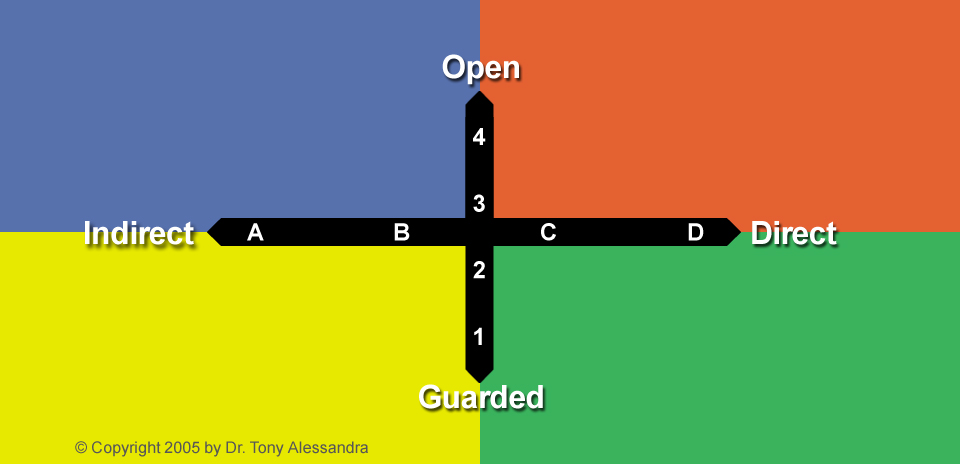 Patience
Perseverance
Persuasiveness
Sociability
Inventiveness
Accuracy
Administration
Delegation
© Copyright 1996 - 2006 by Dr. Tony Alessandra, Alessandra & Associates and Platinum Rule Group, LLC. All rights reserved.
Overextension of Strengths…
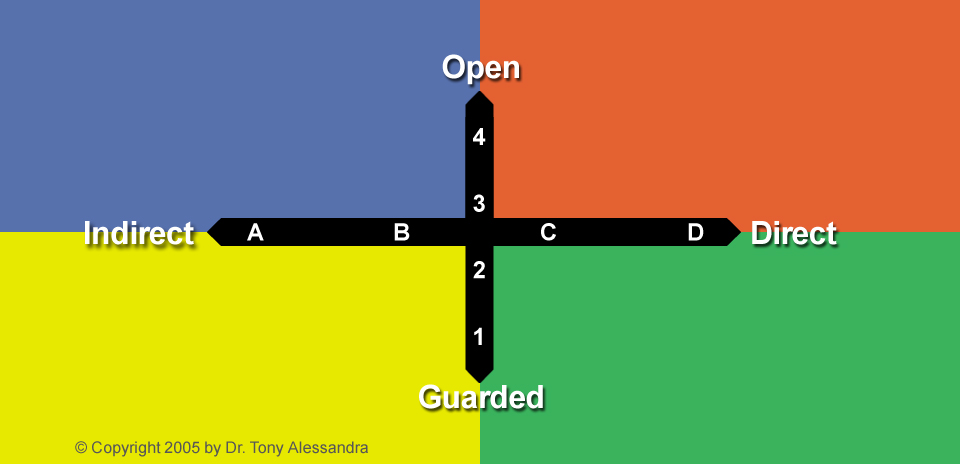 Agrees too much
Talks too much
Questions too much
Controls too much
© Copyright 1996 - 2006 by Dr. Tony Alessandra, Alessandra & Associates and Platinum Rule Group, LLC. All rights reserved.
Weaknesses…
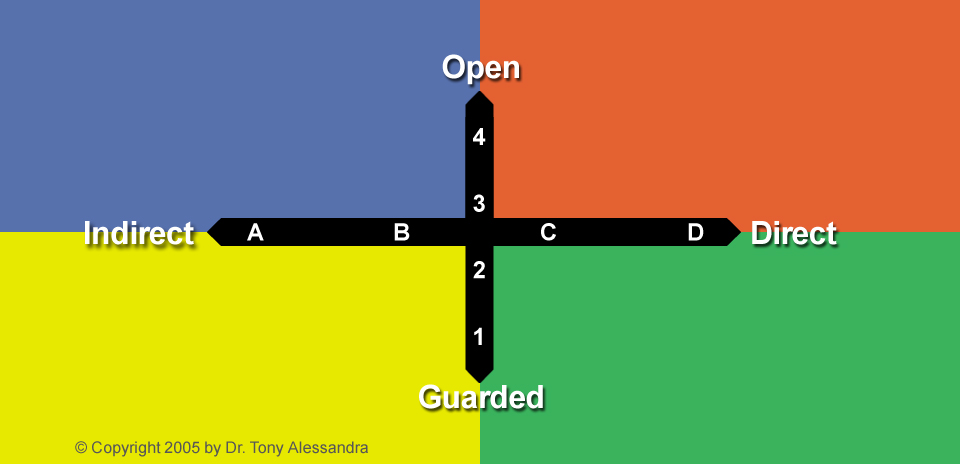 Acquiescent
Avoids Change
Easily Bored
Superficial
Perfectionist
Critical
Stubborn
Impatient
© Copyright 1996 - 2006 by Dr. Tony Alessandra, Alessandra & Associates and Platinum Rule Group, LLC. All rights reserved.
Common Occupations…
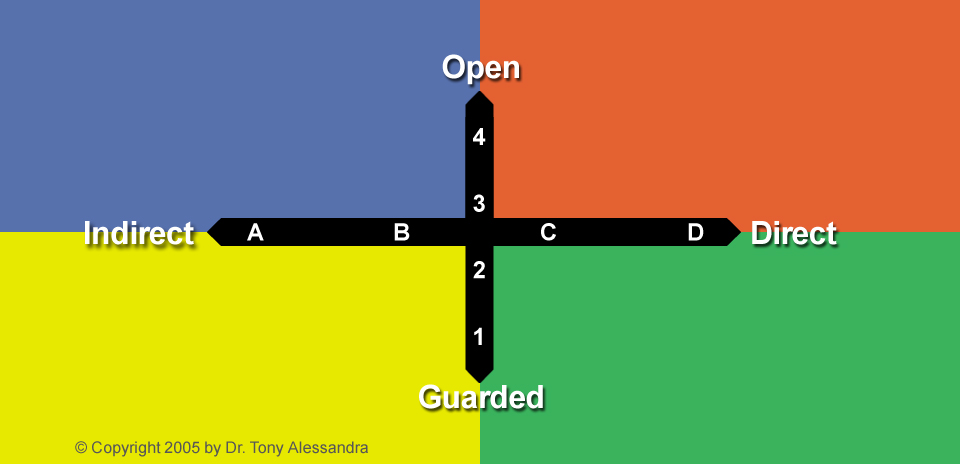 Social Worker
Teacher
Salesperson
Entertainer
Engineer
Inventor
CEO
Contractor
© Copyright 1996 - 2006 by Dr. Tony Alessandra, Alessandra & Associates and Platinum Rule Group, LLC. All rights reserved.
Their Decisions are…
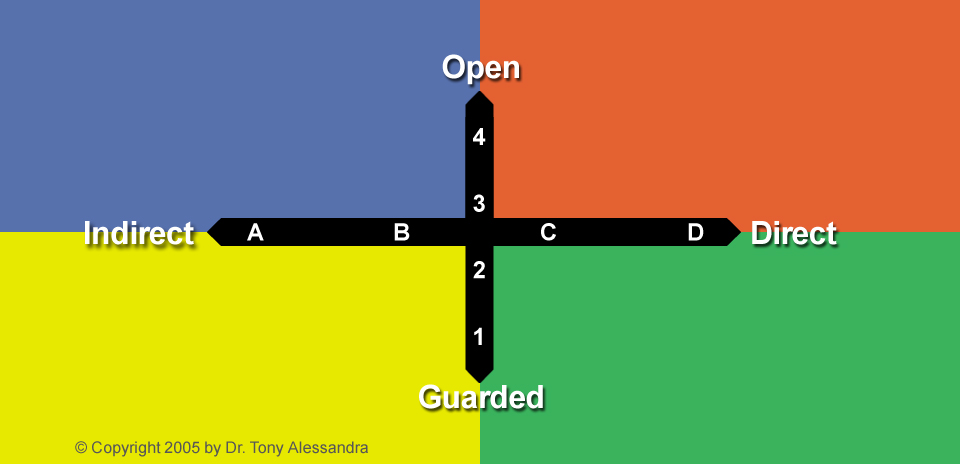 Collaborative
Spontaneous
Deliberate
Decisive
© Copyright 1996 - 2006 by Dr. Tony Alessandra, Alessandra & Associates and Platinum Rule Group, LLC. All rights reserved.
What They Find Irritating…
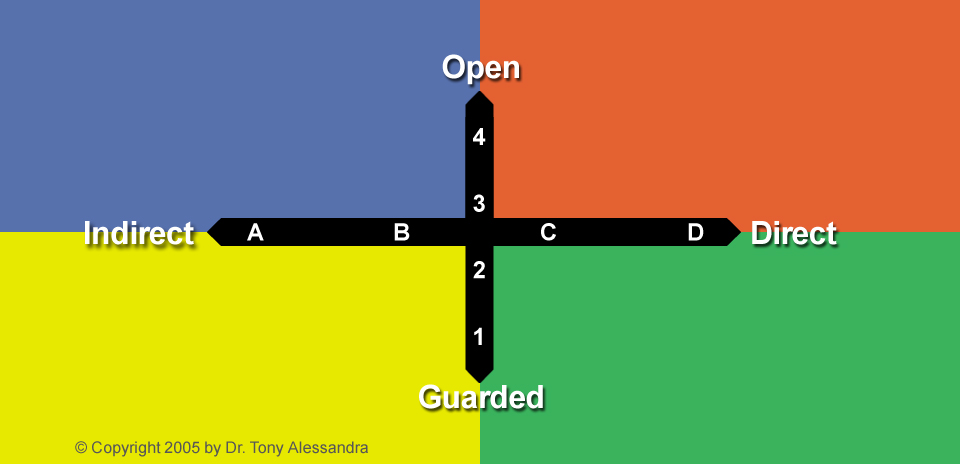 Insensitivity
Impatience
Routine
Perfectionism
Disorganization
Unpredictability
Inefficiency
Indecision
© Copyright 1996 - 2006 by Dr. Tony Alessandra, Alessandra & Associates and Platinum Rule Group, LLC. All rights reserved.
What They Fear…
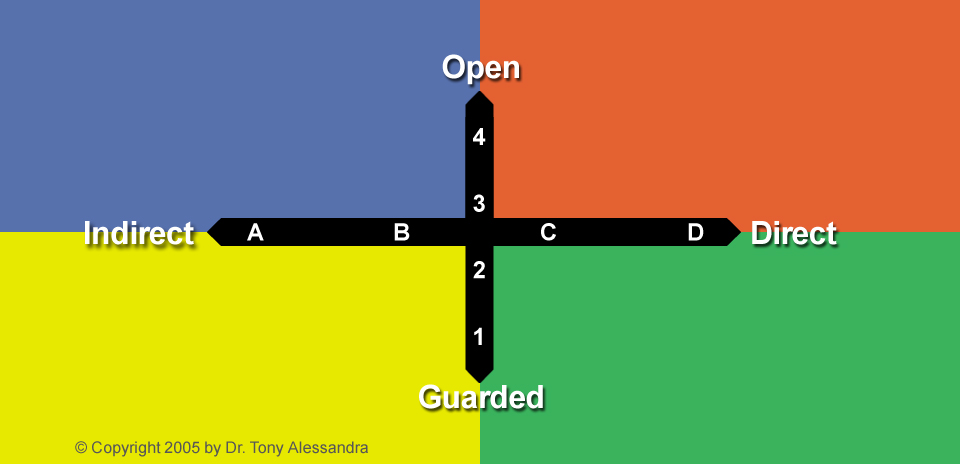 Sudden
Changes
Rejection by
Others
Criticism of
Their Efforts
Being Taken
Advantage of
© Copyright 1996 - 2006 by Dr. Tony Alessandra, Alessandra & Associates and Platinum Rule Group, LLC. All rights reserved.
Their Workspace is…
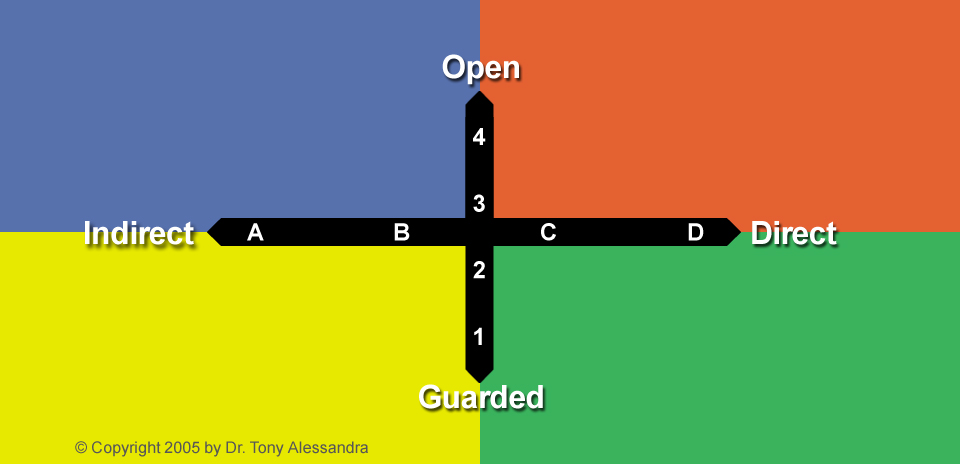 Personal
Stimulating
Structured
Busy
© Copyright 1996 - 2006 by Dr. Tony Alessandra, Alessandra & Associates and Platinum Rule Group, LLC. All rights reserved.
Managerial strengths…
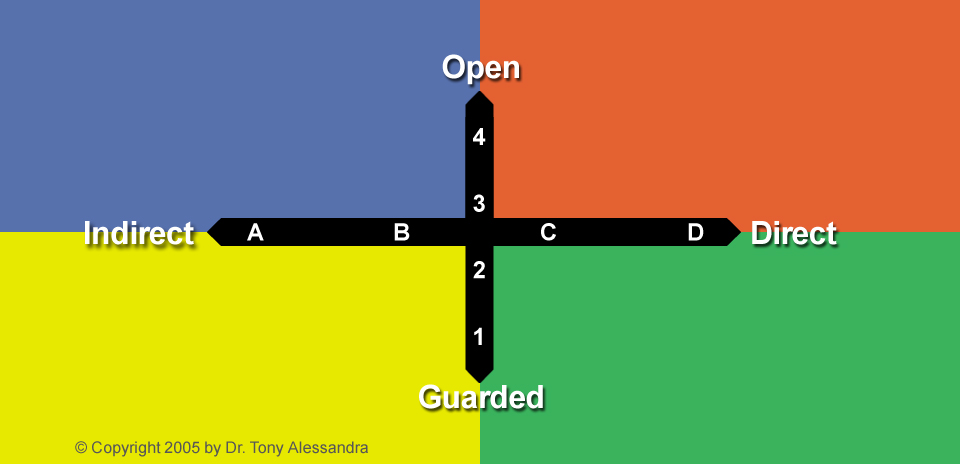 Organizing
Motivating
Planning
Controlling
© Copyright 1996 - 2006 by Dr. Tony Alessandra, Alessandra & Associates and Platinum Rule Group, LLC. All rights reserved.
They Listen…
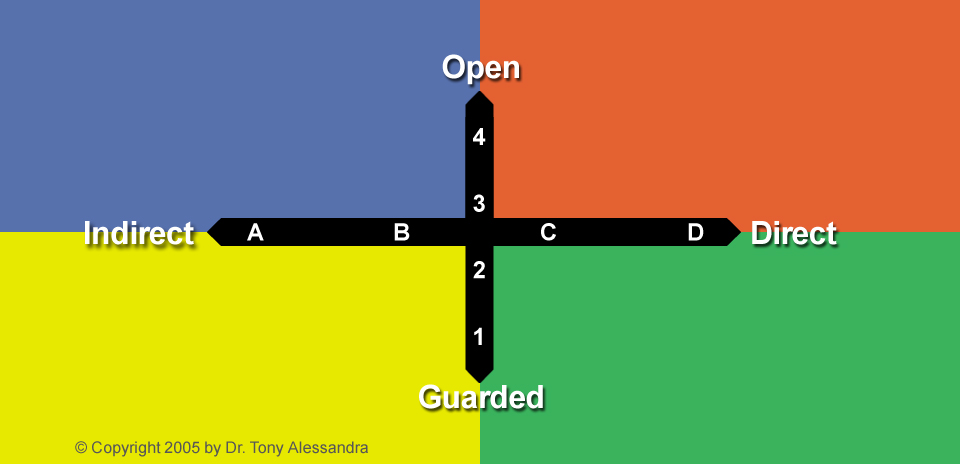 Empathically
Intermittently
Analytically
Purposefully
© Copyright 1996 - 2006 by Dr. Tony Alessandra, Alessandra & Associates and Platinum Rule Group, LLC. All rights reserved.
Save Them…
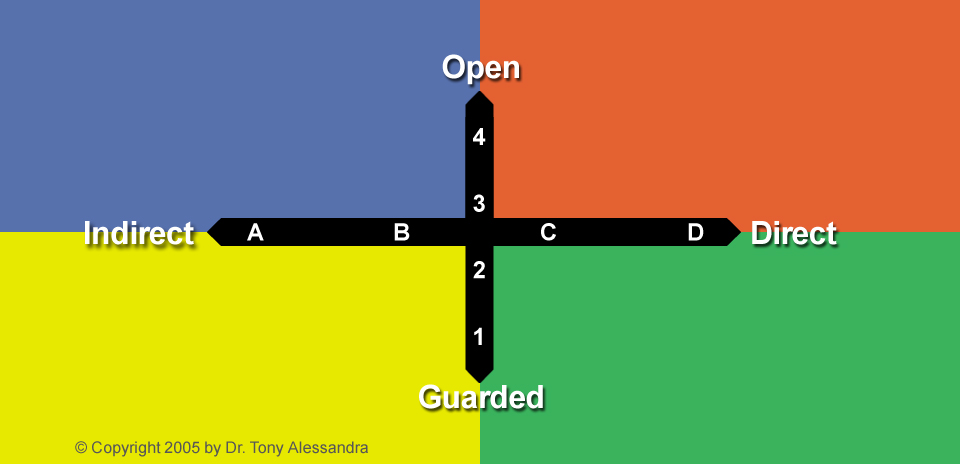 Conflict
Effort
Face
Time
© Copyright 1996 - 2006 by Dr. Tony Alessandra, Alessandra & Associates and Platinum Rule Group, LLC. All rights reserved.
What Motivates Them Internally…
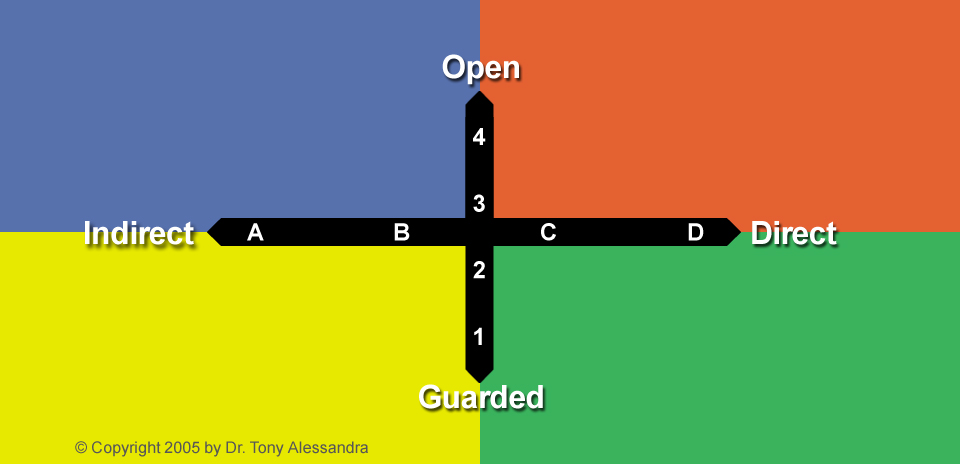 The Participation
The Show
The Process
The Competition
© Copyright 1996 - 2006 by Dr. Tony Alessandra, Alessandra & Associates and Platinum Rule Group, LLC. All rights reserved.
Making Initial Contact …
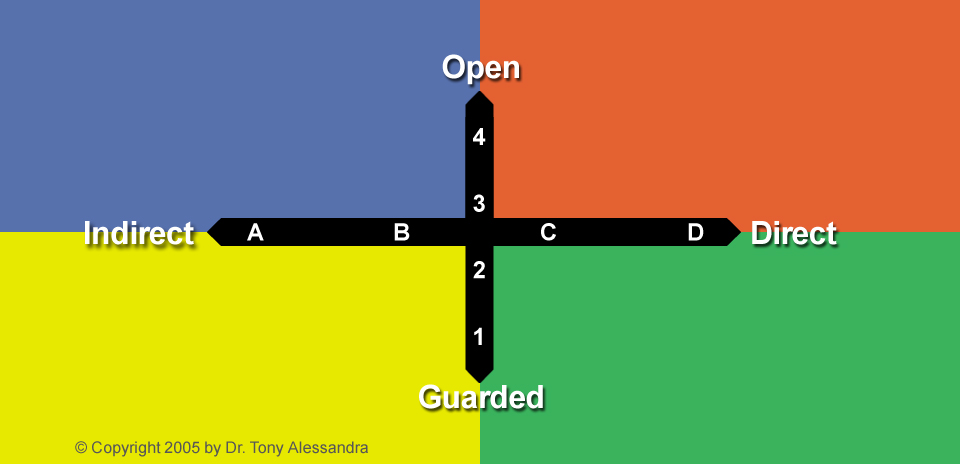 Project warmth and focus 
on building trust
Let them set the pace 
and direction of meeting; 
Show more animation 
and enthusiasm
Be prepared and
fast-paced; demonstrate
that you’ve done your
homework
Appeal to their logical
side; avoid too much
social talk
© Copyright 1996 - 2006 by Dr. Tony Alessandra, Alessandra & Associates and Platinum Rule Group, LLC. All rights reserved.
While Exploring Needs…
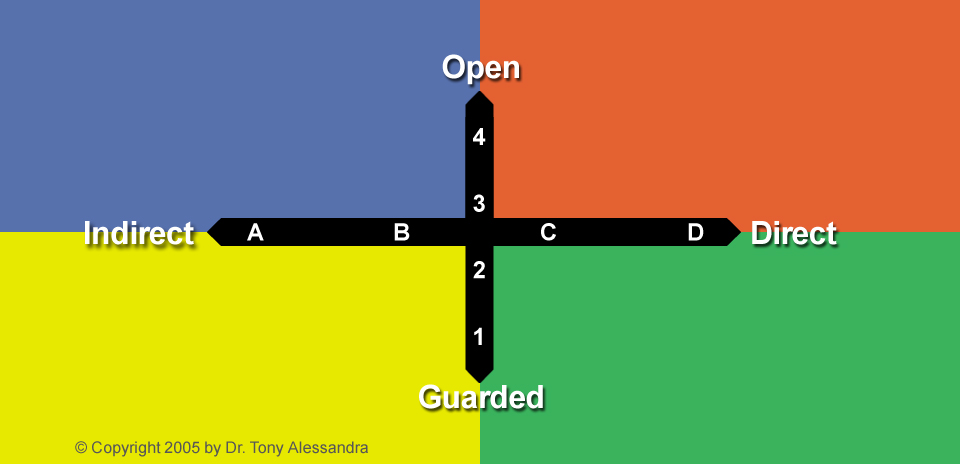 Explore their feelings,
current practices and
relationship needs
Explore their dreams,
motivations and
aspirations
Explore their desired
results and time
constraints
Explore their systems,
knowledge and
objectives
© Copyright 1996 - 2006 by Dr. Tony Alessandra, Alessandra & Associates and Platinum Rule Group, LLC. All rights reserved.
Collaborating Together on Solutions…
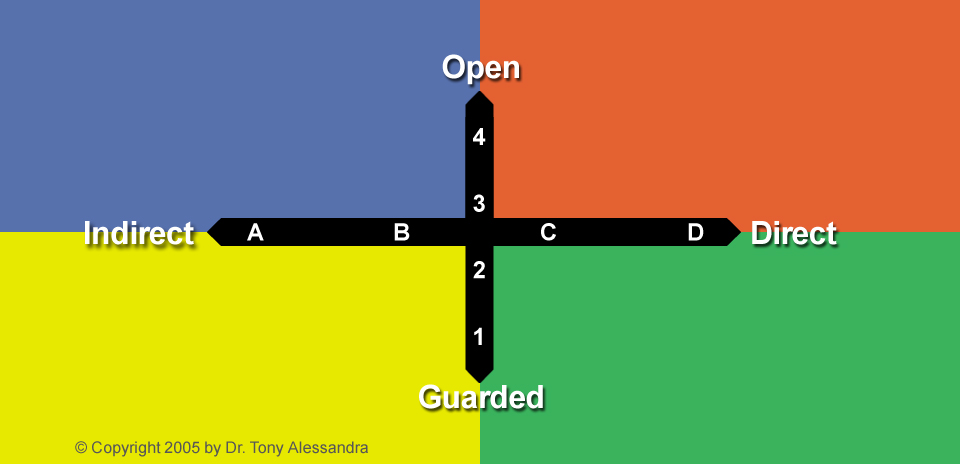 Emphasize security, 
steadiness and 
reduction of risk
Emphasize excitement,
uniqueness and
decreased effort
Emphasize efficiency,
profits and/or money
savings
Emphasize accuracy,
value, quality and reliability
(including pros & cons)
© Copyright 1996 - 2006 by Dr. Tony Alessandra, Alessandra & Associates and Platinum Rule Group, LLC. All rights reserved.
Clarifying and Confirming Commitments…
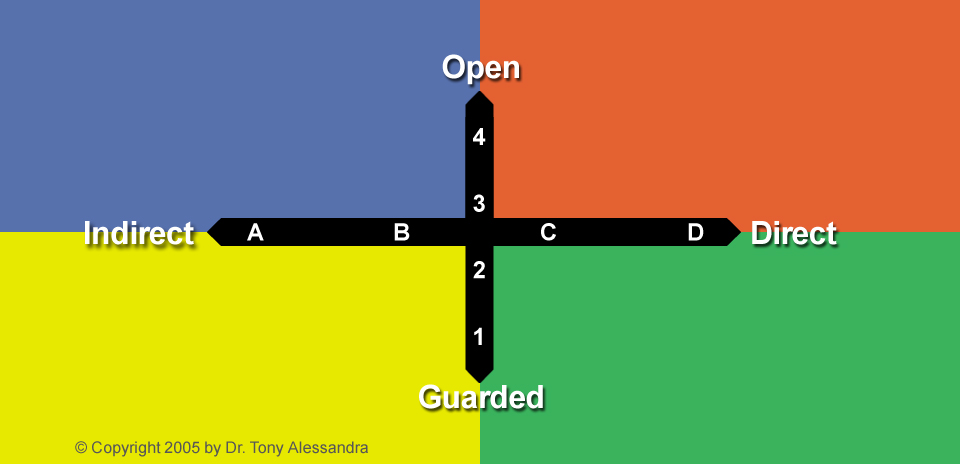 Provide guidance,
direction & assurances;
create an action plan
Provide testimonials
and incentives;
summarize all details
Provide options with
cost/benefit summary;
offer expert opinion
Provide logical options
with documentation;
let them think
© Copyright 1996 - 2006 by Dr. Tony Alessandra, Alessandra & Associates and Platinum Rule Group, LLC. All rights reserved.
Assuring Complete Satisfaction…
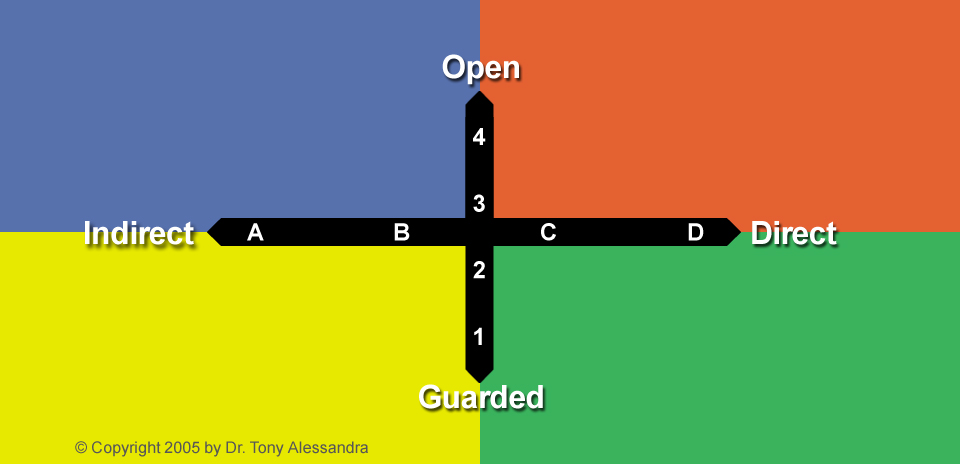 Practice consistent,
predictable service
with personal attention
Check for usage; savethem complications
Provide reminders ofyour track record;respond with quicksolutions to problems
Follow a timetable formeasuring results;deliver on all promises
© Copyright 1996 - 2006 by Dr. Tony Alessandra, Alessandra & Associates and Platinum Rule Group, LLC. All rights reserved.
During Moments of Misery May Appear…
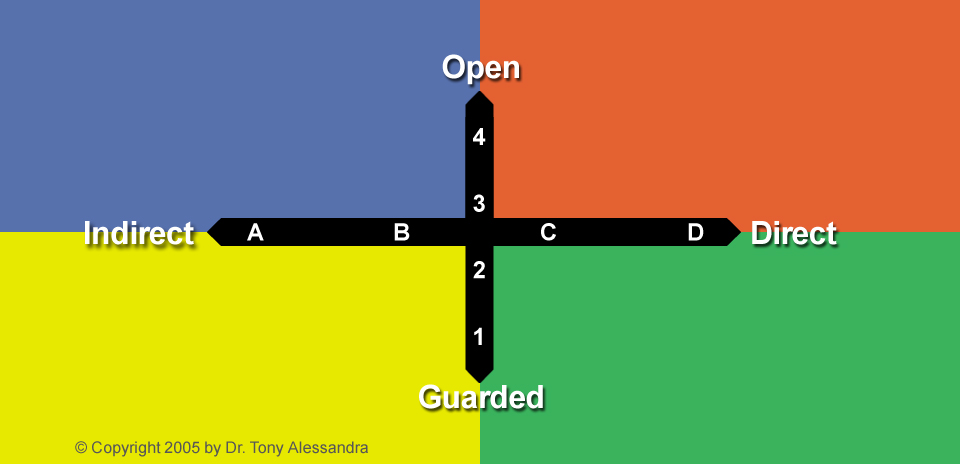 Submissive, wishy-washy,hesitant or apologetic

Internalizes dissatisfaction;gets defensive
Overeager, impulsive,
Sarcastic or demanding

Disregards facts, logicor reasonable argument
Critical, blunt, pushyand uncooperative

Acts like they want
to control everything
Hurt and withdrawn; may end conversation and leave

Recites chronology of events w/ documentation
© Copyright 1996 - 2006 by Dr. Tony Alessandra, Alessandra & Associates and Platinum Rule Group, LLC. All rights reserved.
To Create Moments of Magic…
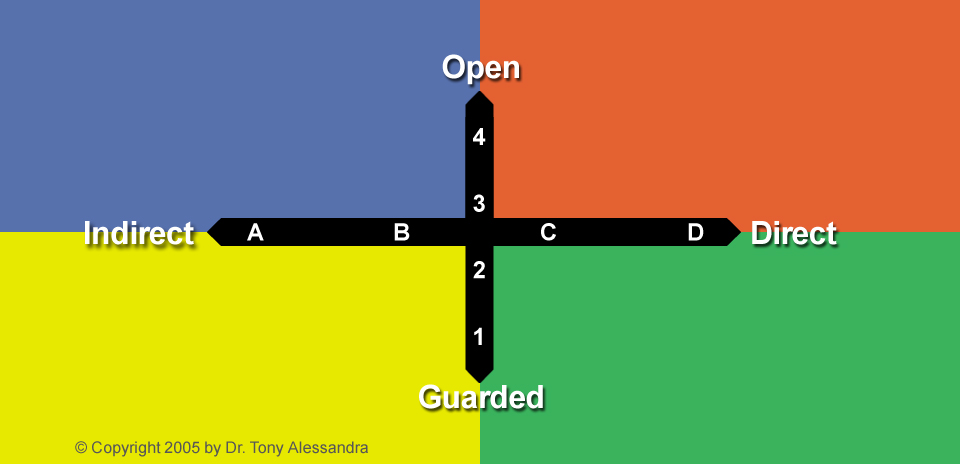 Provide assurances thatyou’ll iron out differencesDraw them out in afriendly way
Give personal attention;make them feel importantEngage in a lot of verbalgive and take
Guarantees that they are right
Move at an accurate, slow pace to help them “process” information
Provide tangible evidenceof progress or resultsLet them feel in control ofthe situation
© Copyright 1996 - 2006 by Dr. Tony Alessandra, Alessandra & Associates and Platinum Rule Group, LLC. All rights reserved.
Improvement Tips for Directors…
Practice “active listening”
Project a more relaxed image
Develop patience, humility, sensitivity and empathy
Verbalize the reasons for your conclusions
Become more aware of existing sanctions
Sincerely compliment others more often
© Copyright 1996 - 2009 by Dr. Tony Alessandra, Alessandra & Associates and Platinum Rule Group, LLC. Used with permission.
Improvement Tips for Socializers…
Control time and emotions
Spend more time checking, verifying, specifying and organizing
Follow through on all agreements
Concentrate on the task at hand
Take a more logical approach
Complete more of what you start
© Copyright 1996 - 2009 by Dr. Tony Alessandra, Alessandra & Associates and Platinum Rule Group, LLC. Used with permission.
Improvement Tips for Relaters…
Say “No” occasionally
Complete tasks without an oversensitivity to other’s feelings
Take risks by stretching beyond your comfort zone
Delegate to others
Accept changes in procedures
Verbalize feelings and thoughts
© Copyright 1996 - 2009 by Dr. Tony Alessandra, Alessandra & Associates and Platinum Rule Group, LLC. Used with permission.
Improvement Tips for Thinkers…
Practice “active listening”
Openly show appreciation
Try shortcuts and time savers
Adjust more readily to change
Increase tolerance for some disorganization
Work on more timely decision making
Compromise with others
Use policies as guidelines, not laws
© Copyright 1996 - 2009 by Dr. Tony Alessandra, Alessandra & Associates and Platinum Rule Group, LLC. Used with permission.
In Relationships with Directors…
Support their goals and objectives
Keep relationship businesslike and task-oriented
Recognize their ideas and accomplishments
Be precise, efficient and well organized
Provide alternate actions with brief, supporting analysis
© Copyright 1996 - 2009 by Dr. Tony Alessandra, Alessandra & Associates and Platinum Rule Group, LLC. Used with permission.
In Relationships with Socializers…
Support their ideas dreams and opinions
Be entertaining and fast-paced, but don’t rush the discussion
Try not to argue… you’ll seldom win
Summarize—in writing—who is to do what, where and by when
Use testimonials and incentives to influence decisions
© Copyright 1996 - 2009 by Dr. Tony Alessandra, Alessandra & Associates and Platinum Rule Group, LLC. Used with permission.
In Relationships with Relaters…
Support their feelings by showing personal interest and actively listening
Move along in an informal, slow manner
Give them plenty of time to trust you
If you disagree, discuss personal feelings
Provide guarantees and personal assurances
© Copyright 1996 - 2009 by Dr. Tony Alessandra, Alessandra & Associates and Platinum Rule Group, LLC. Used with permission.
In Relationships with Thinkers…
Support their organized, thoughtful approach
Demonstrate through actions, not words
Be systematic, exact, organized and prepared
List advantages and disadvantages of any plan
Provide guarantees and proof that actions can’t backfire
© Copyright 1996 - 2009 by Dr. Tony Alessandra, Alessandra & Associates and Platinum Rule Group, LLC. Used with permission.
Their Ideal Vehicle?
© Copyright 1996 - 2009 by Dr. Tony Alessandra, Alessandra & Associates and Platinum Rule Group, LLC. Used with permission.
For Socializers …
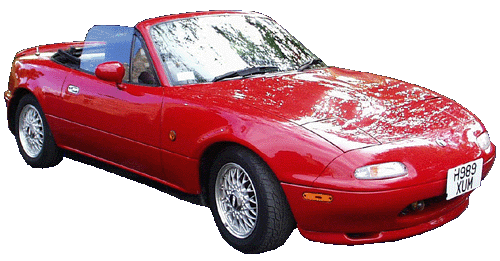 © Copyright 1996 - 2009 by Dr. Tony Alessandra, Alessandra & Associates and Platinum Rule Group, LLC. Used with permission.
For Relaters …
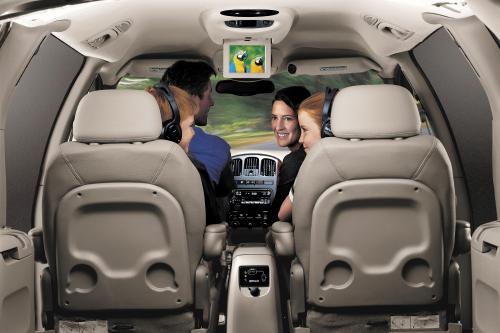 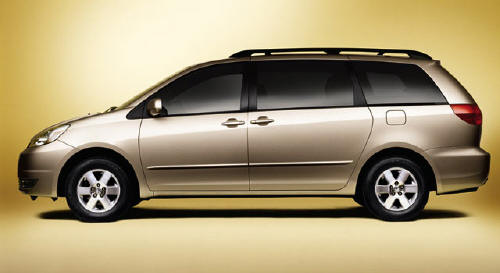 © Copyright 1996 - 2009 by Dr. Tony Alessandra, Alessandra & Associates and Platinum Rule Group, LLC. Used with permission.
For Thinkers …
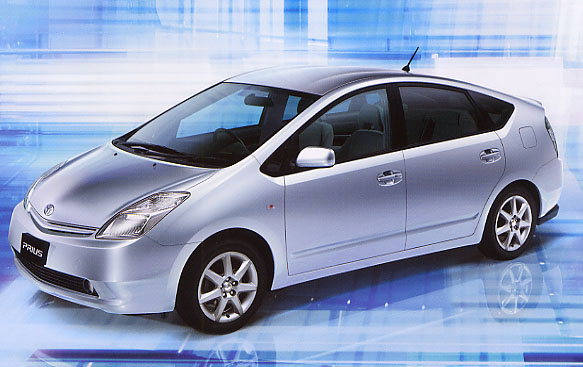 © Copyright 1996 - 2009 by Dr. Tony Alessandra, Alessandra & Associates and Platinum Rule Group, LLC. Used with permission.
For Directors …
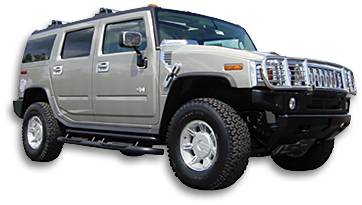 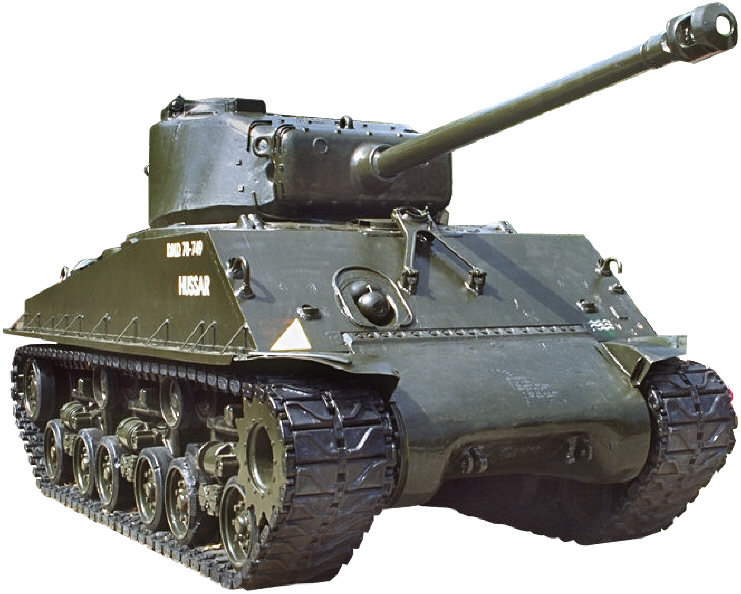 © Copyright 1996 - 2009 by Dr. Tony Alessandra, Alessandra & Associates and Platinum Rule Group, LLC. Used with permission.
www.YourWebSite.com
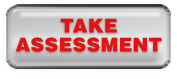 Your natural behavior style
 360-degree evaluation
 Customized report
 69-page e-workbook

YourEmail@YourURL.com ● 000-000-0000
© Copyright 1996 - 2009 by Dr. Tony Alessandra, Alessandra & Associates and Platinum Rule Group, LLC. Used with permission.